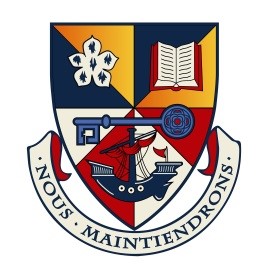 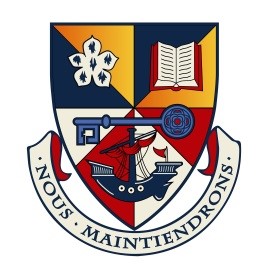 Hillhead High
School
P7 Transition
Parents’ Evening 
May 2023
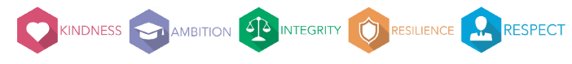 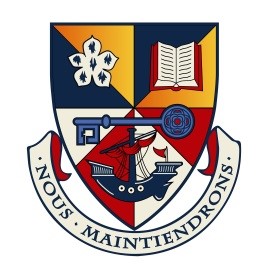 The primary school pupils coming together at Hillhead
Our senior leaders
Our parent council
What transition has looked like this year
How classes are organised in S1
What pupils will study and our extra curricular Activities
The support we will provide
Mentors
Support for Learning/EAL/Nurture
Pastoral Care
What we will expect from the new S1 pupils
Itinerary
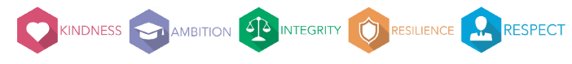 Primary Schools Coming together at Hillhead High
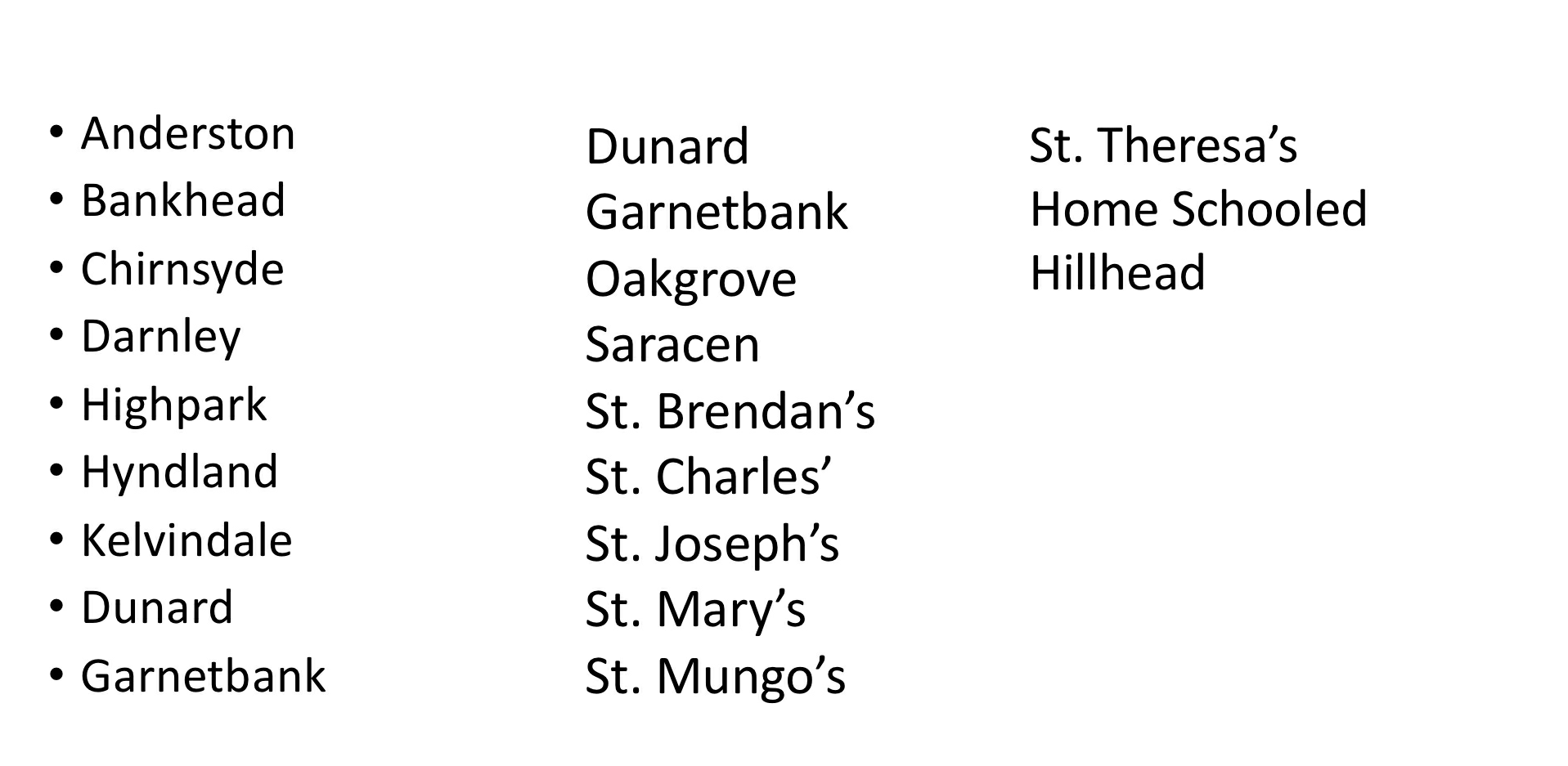 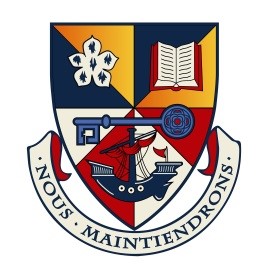 Senior Leadership Team
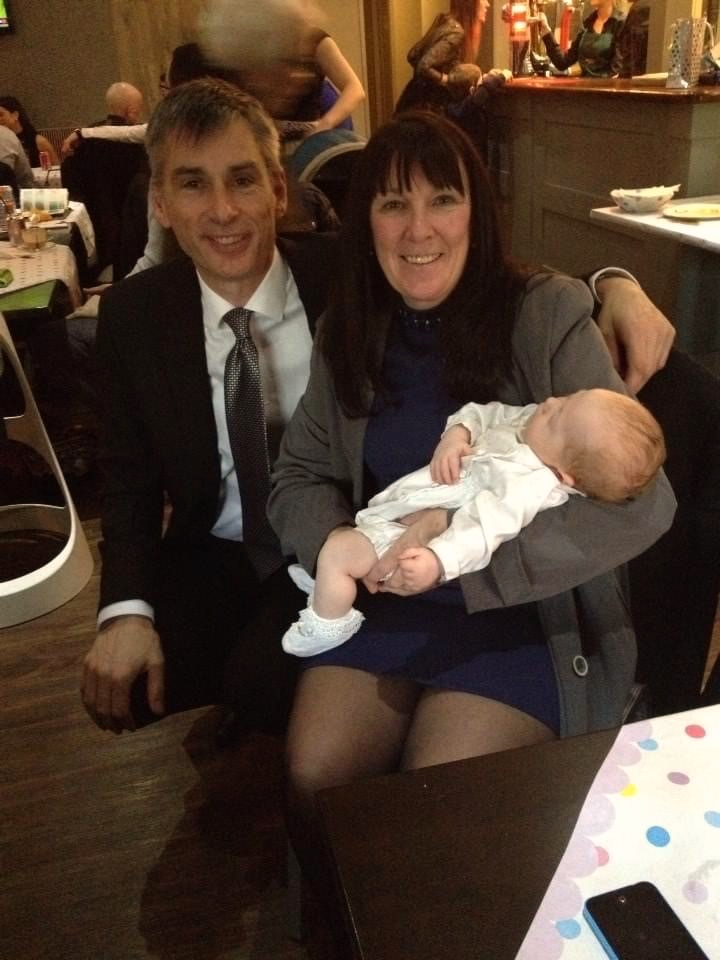 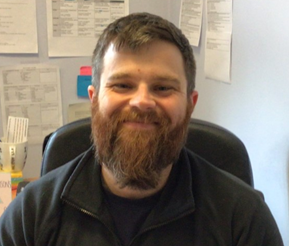 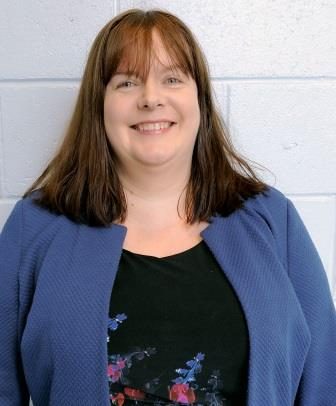 Harriet Campbell Marzella
S1&S2 Depute Head
Jack Richardson
S6 Acting Depute Head
Karen McAlaney 
Head Teacher
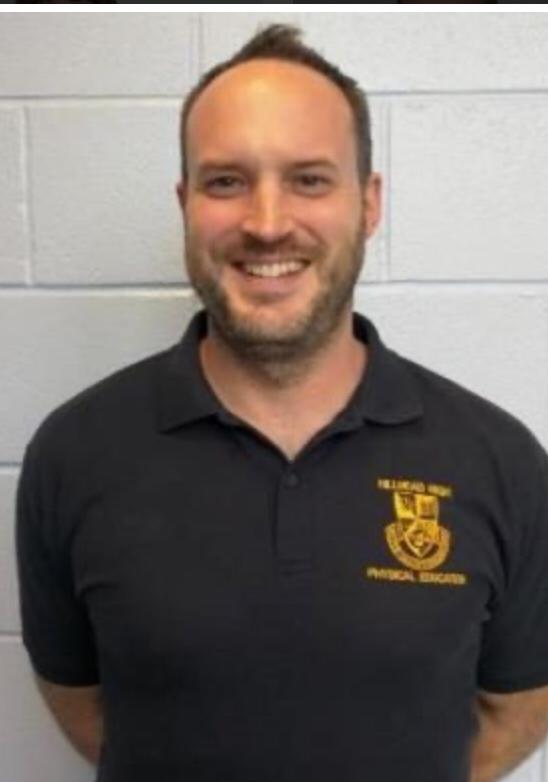 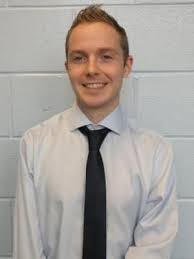 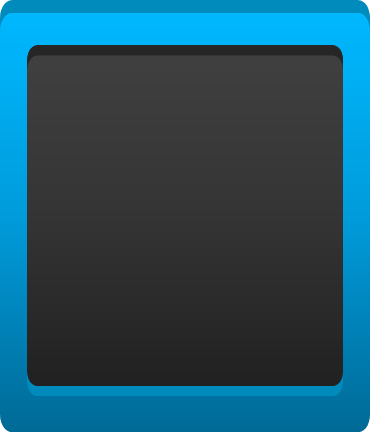 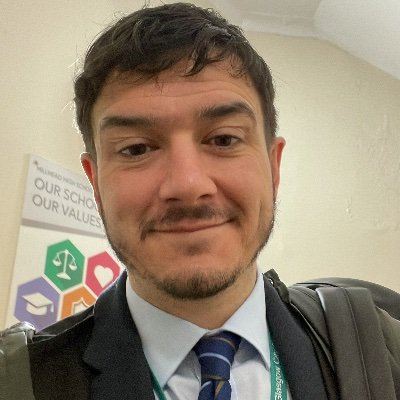 Steven Neil
S4&S5 Depute Head
Tom Carson
Depute Head (PEF)
Stuart Brown
S3 Depute Head
Hillhead High Parent Council
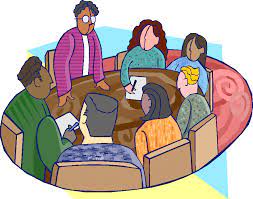 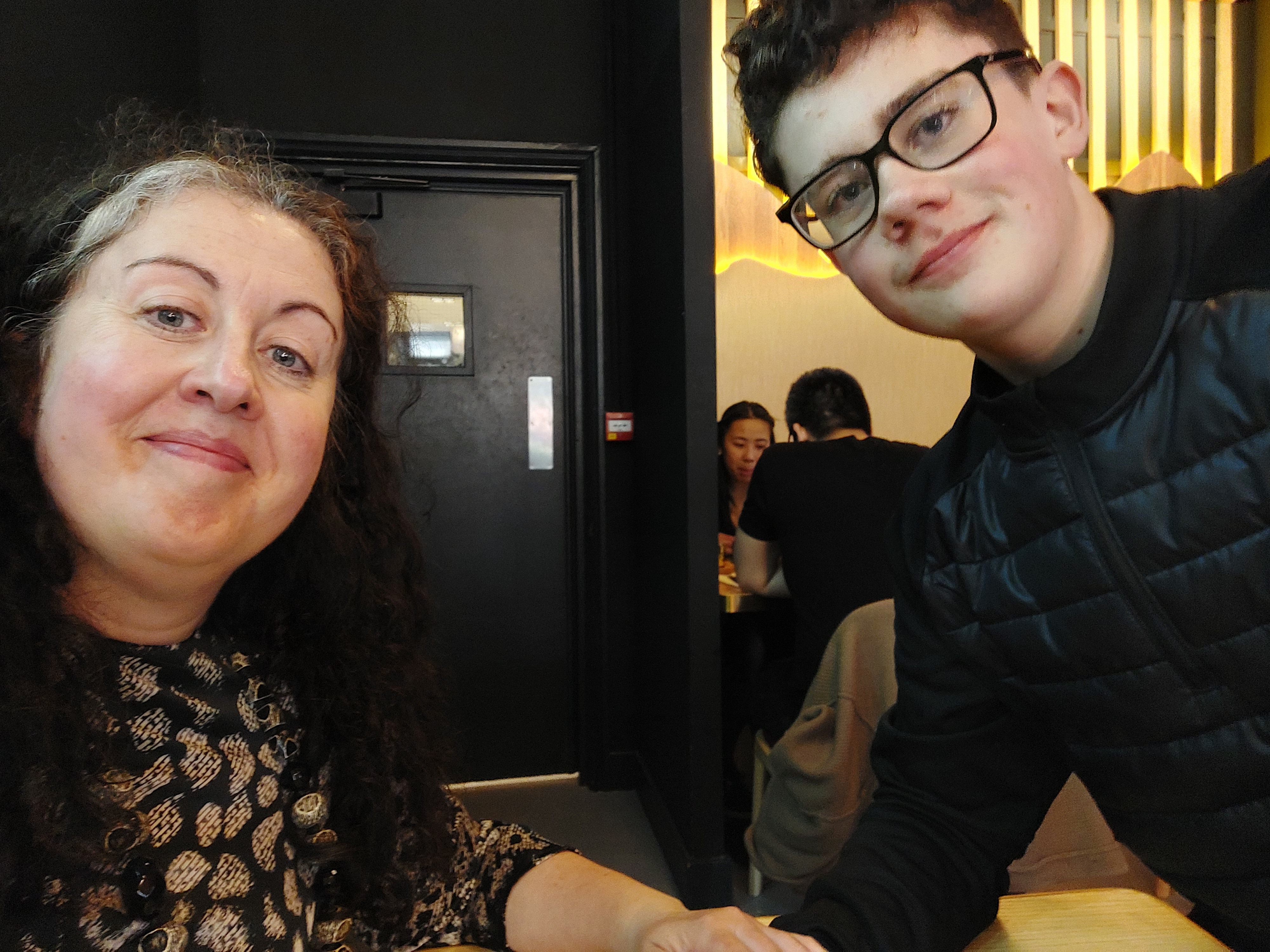 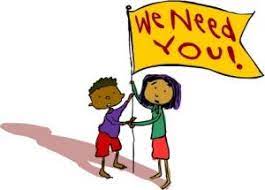 Chair of our Parent Council
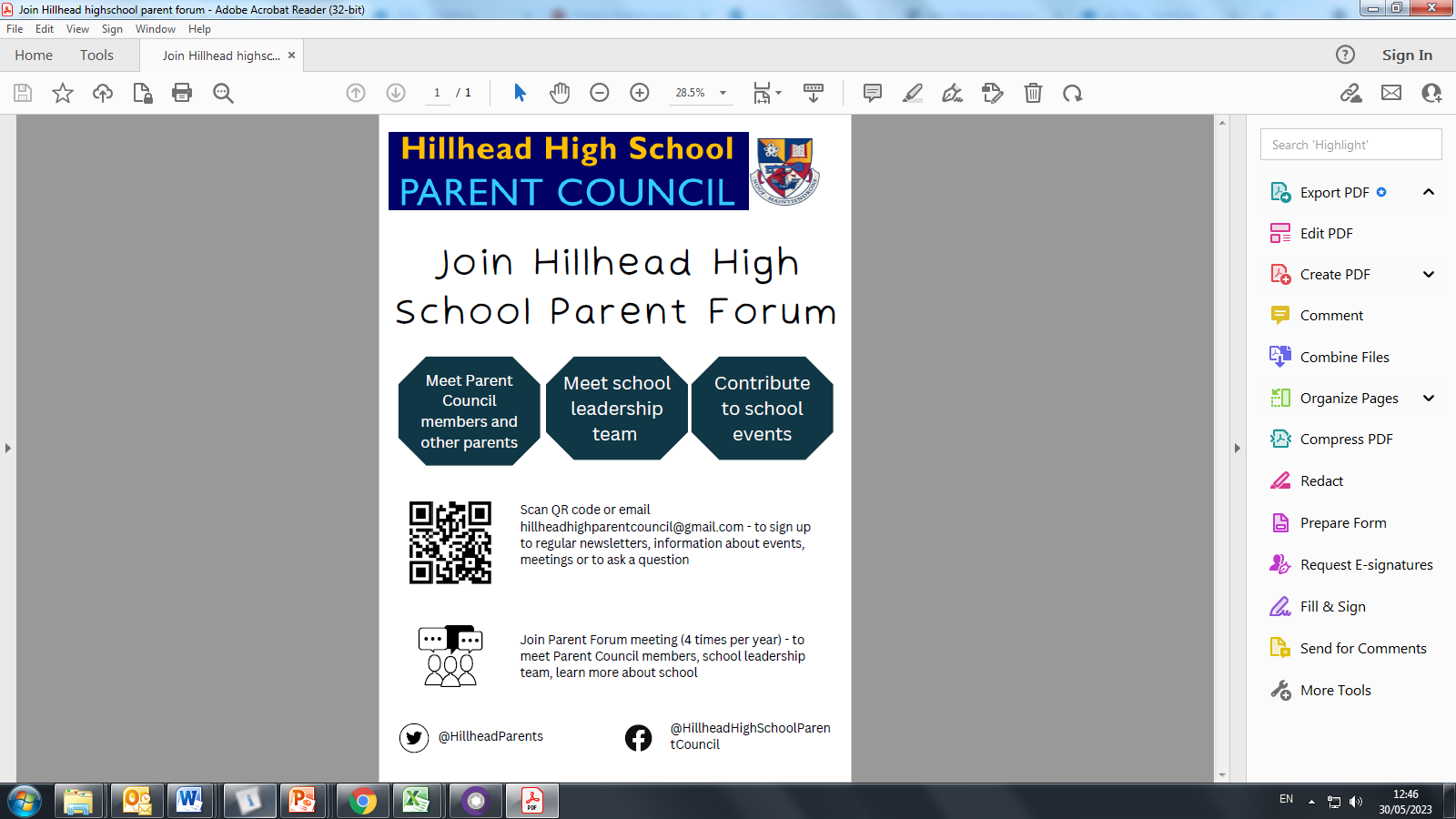 Leaflets are available to scan at the end of tonight's presentations
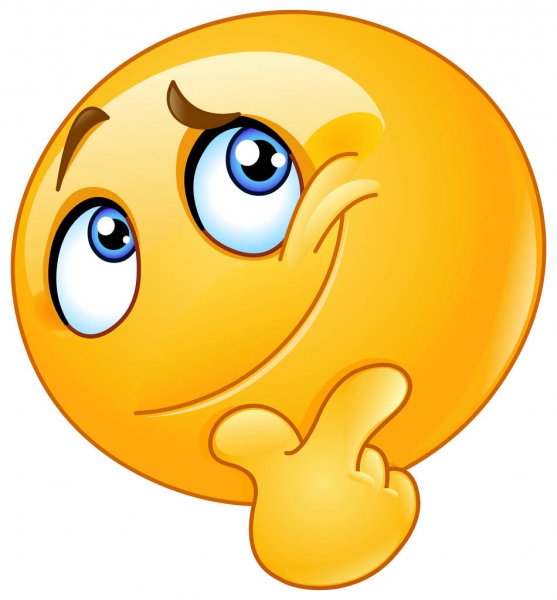 Transition This Year!
Language  and friendship group Form
Visits with associated primaries to explain the Form
 Meetings with all associated Primaries Head Teachers,
      P7 teachers, Faculty Head of Support for Learning 
      and Mrs Campbell Marzella to collect Transition Data on each child
 Transition Data Sheets sent out and collected from all other primaries
Enhanced transitions arranged by Miss McGuire, Faculty Head of Support for Learning
Class lists created
3 Day Visit to Hillhead High
Primary Parents' Evening

Our Pastoral Care Team will also visit the primaries with some of our pupils before the Summer
Mentors
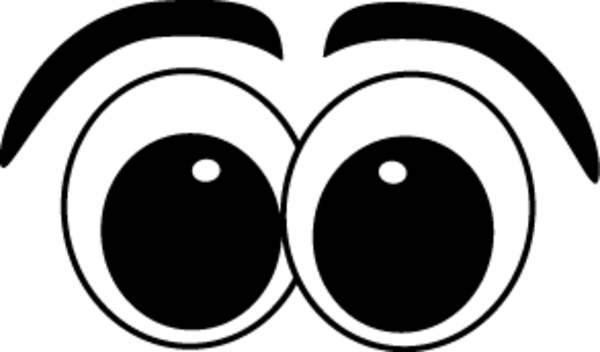 Every P7 class will have someone to look after
them and take you to class every 
period during these transition days and their
 first week in Hillhead in August.
We will make sure they are safe, happy and learning.

Don’t worry we will not let them get lost !
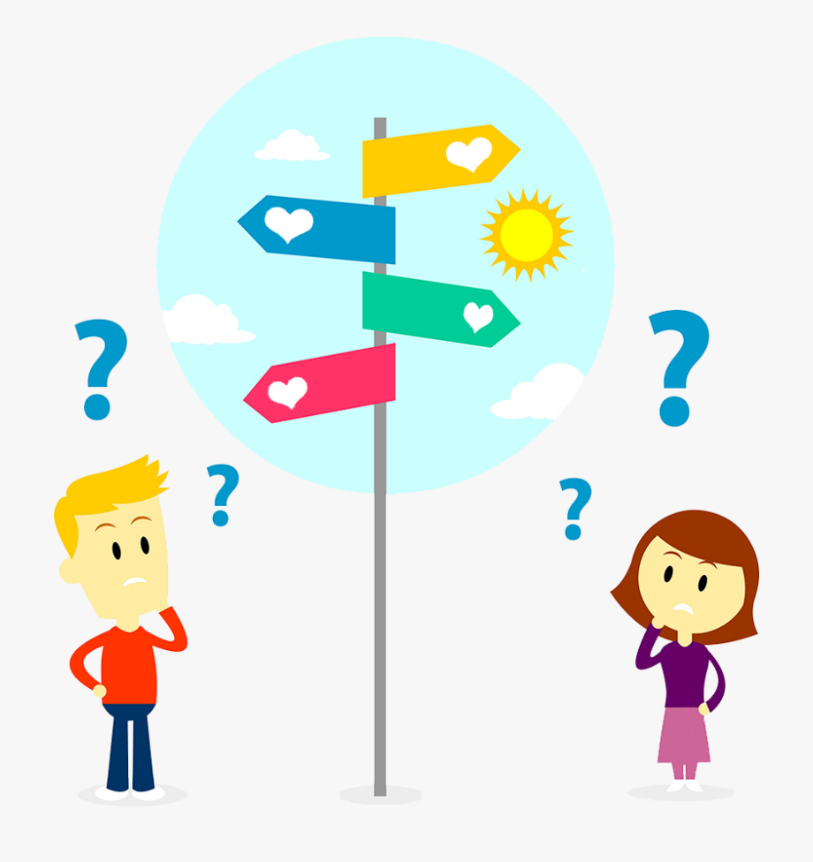 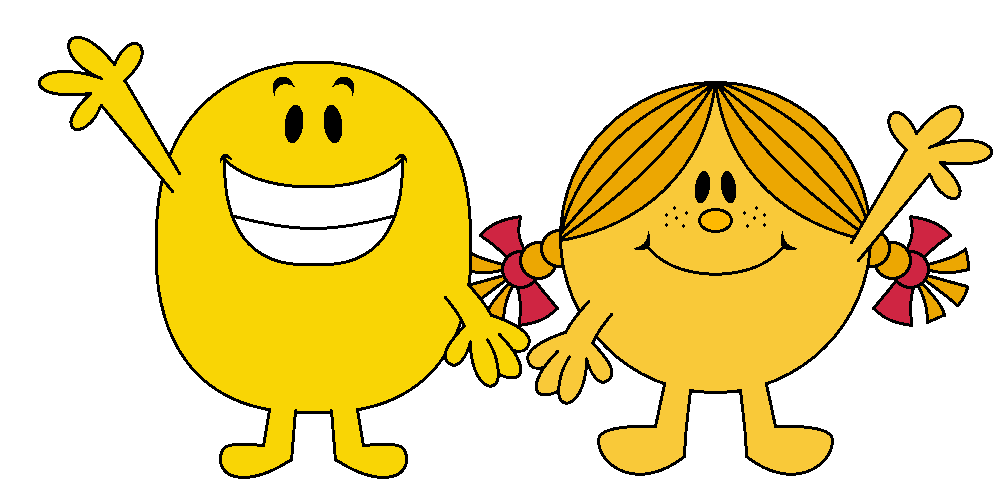 How Classes are Organised

All pupils have a Registration Class   1A 1B 1C 1D 1E 1F   These are classes of 30

They also have a practical section of 20

                         1A   AB1 or AB2
                         1B   AB2 or AB3

                         1C   CD1 or CD2
                         1D   CD2 or CD3

                        1E   EF1 or EF1
                        1F   EF2 or EF3
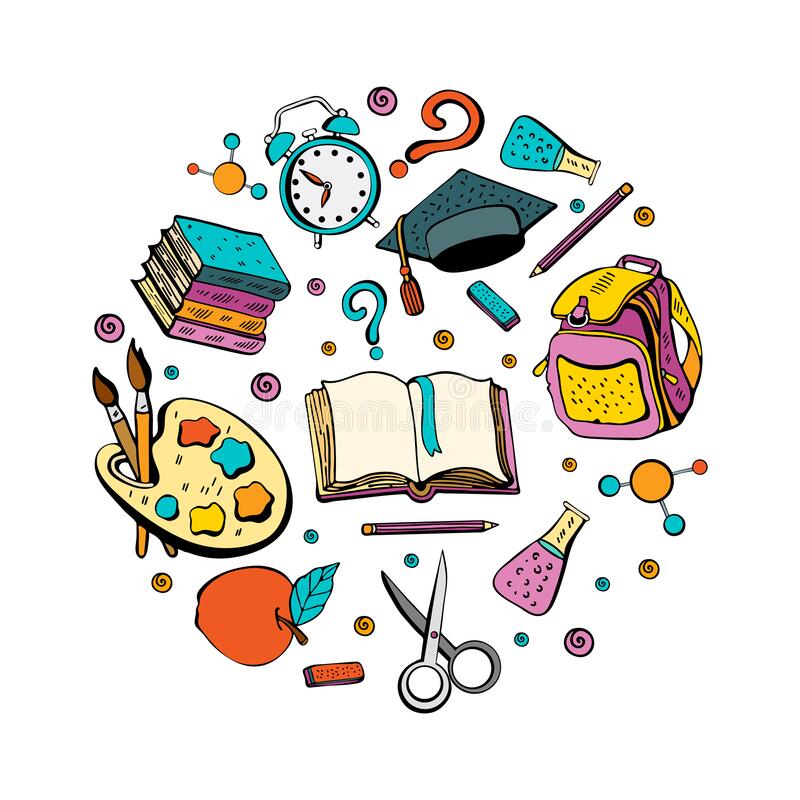 What you will study?
Technologies


Technical

ICT
English

Reading

Writing

Talking 
     &
Listening
Arts

Art

Music

Drama
Science

Biology

Chemistry

Physics
PE/HWB

Gymnastics
Basketball
Badminton
Volleyball
Athletics
Outdoor Team Games
Netball
Table Tennis
Fitness
Maths

Number,
money and measure.

Shape,
position and movement.

Information
Handling.
Languages


French

Urdu

Chinese
Humanities

Modern Studies

History

Geography

RMPS
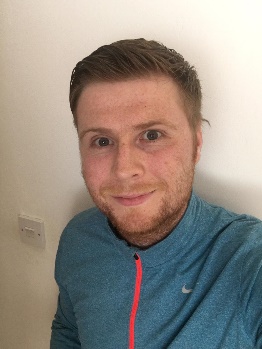 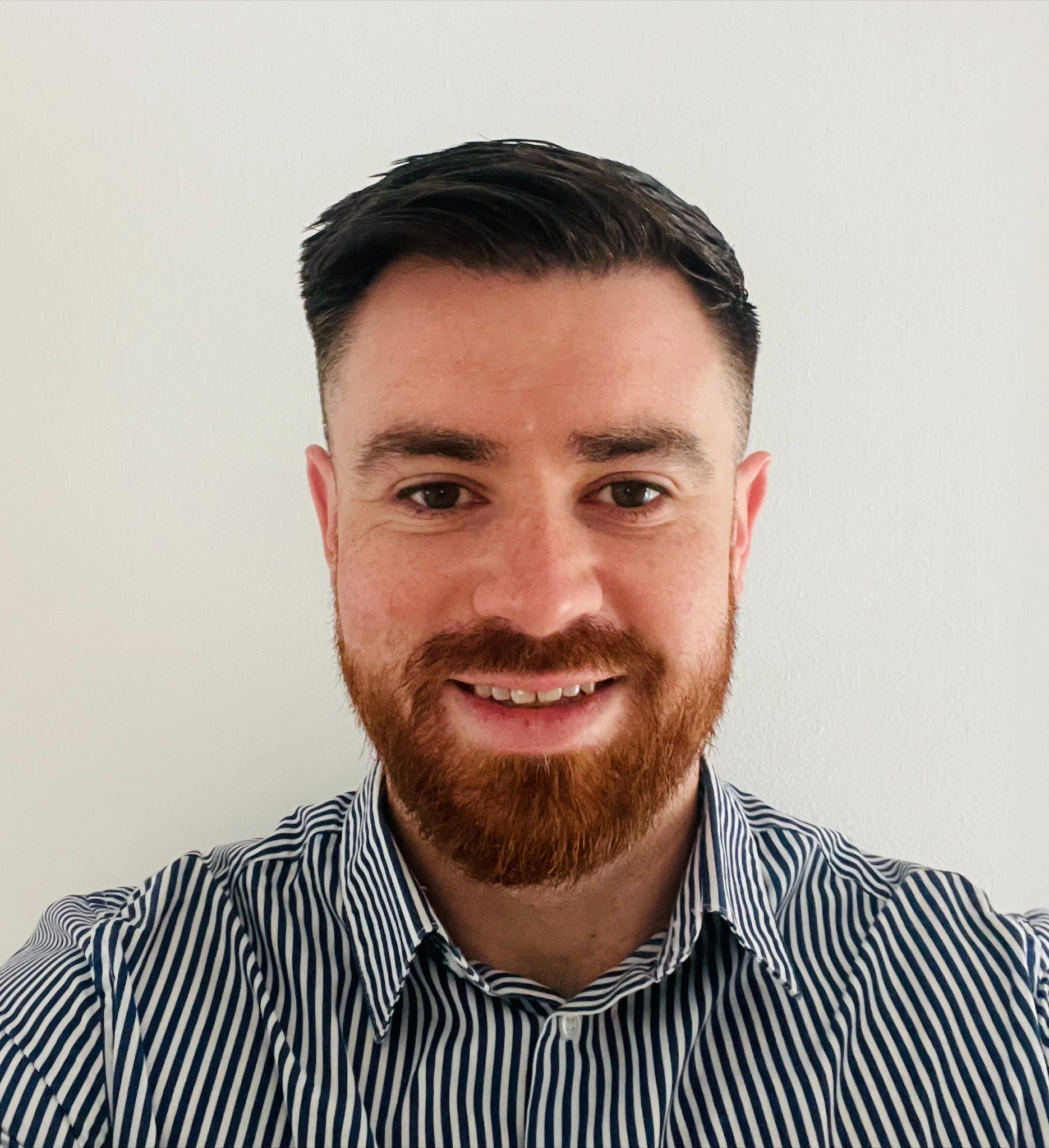 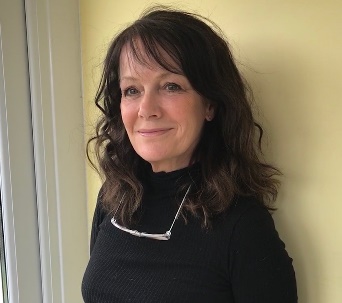 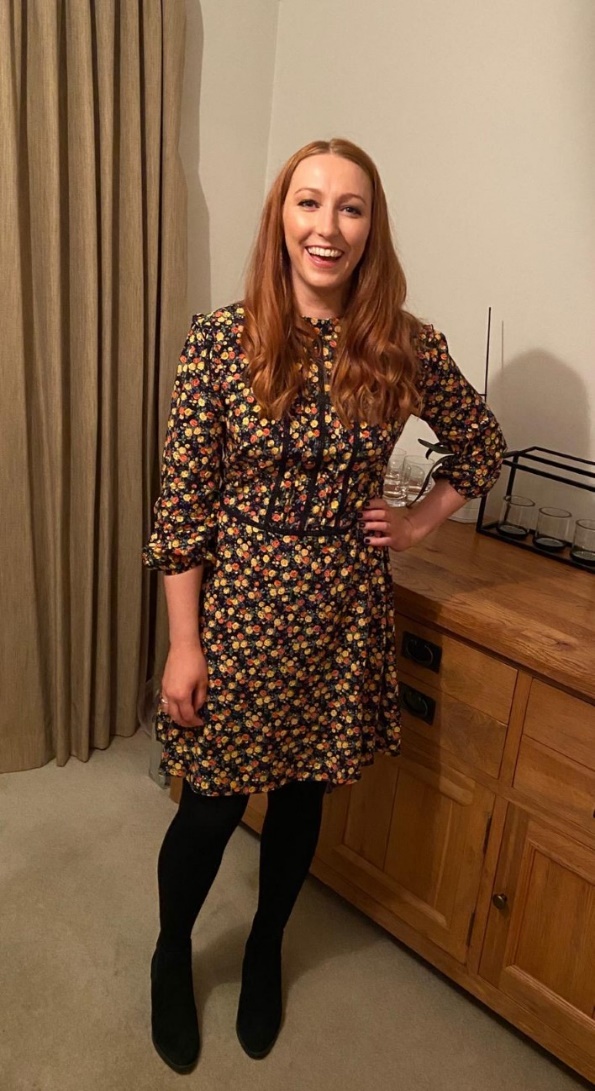 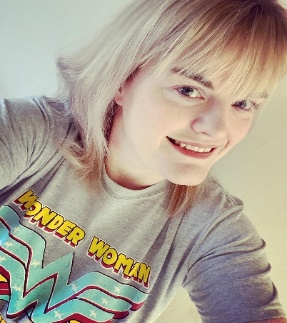 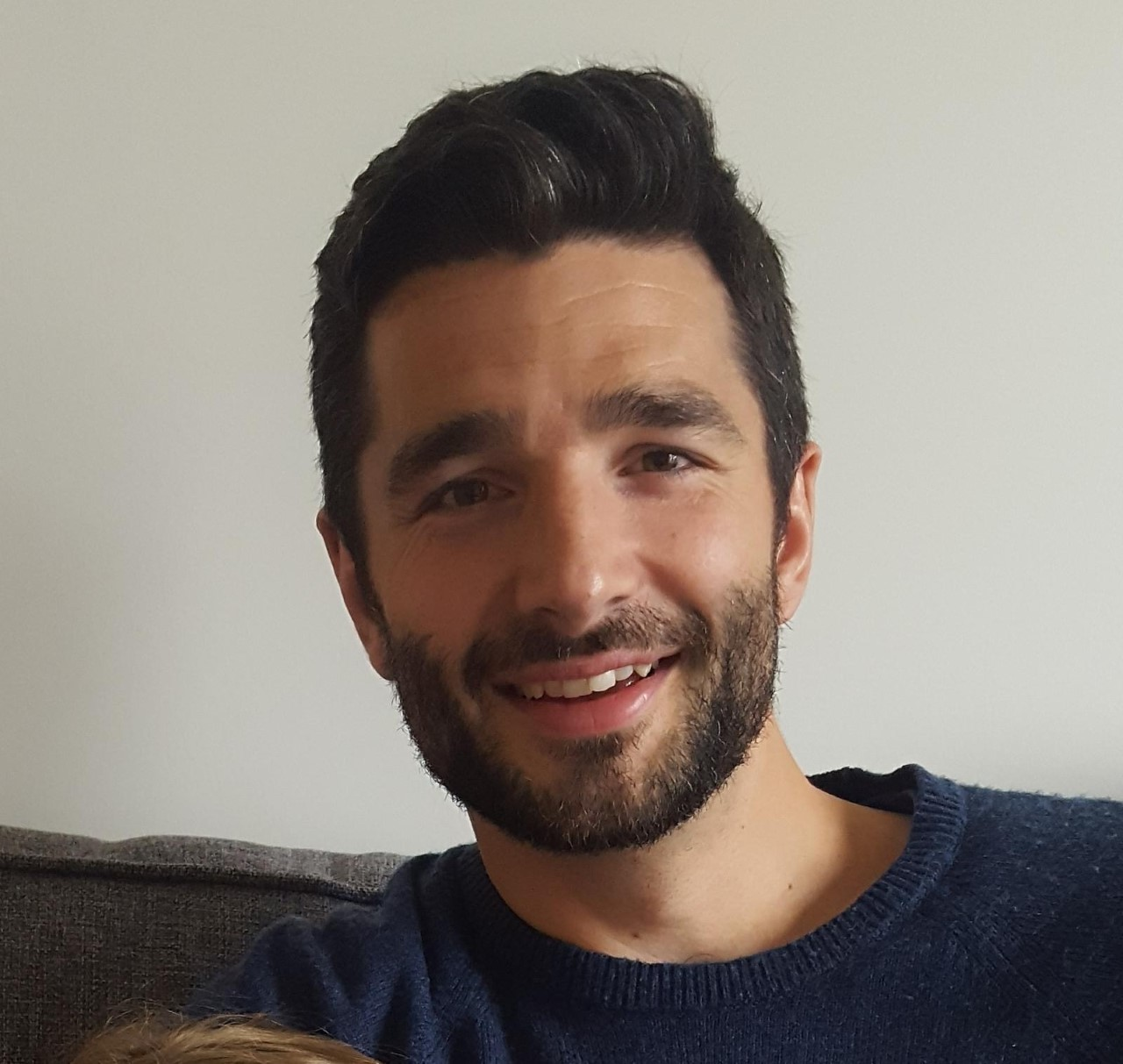 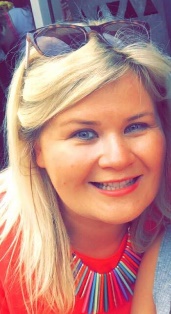 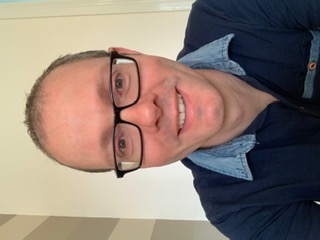 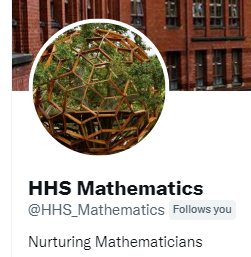 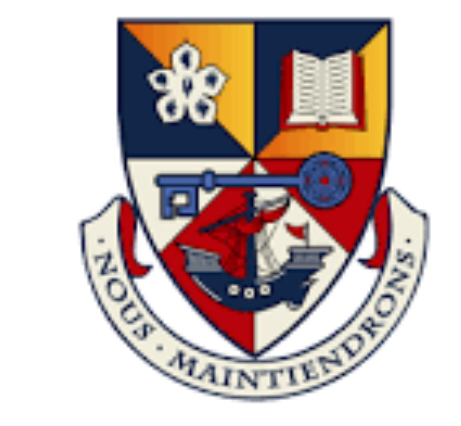 Mathematics in S1
Hillhead High School
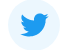 Mr Scanlan
Acting Principal Teacher of Mathematics
gw15scanlanmarkdanie@glow.ea.glasgow.sch.uk
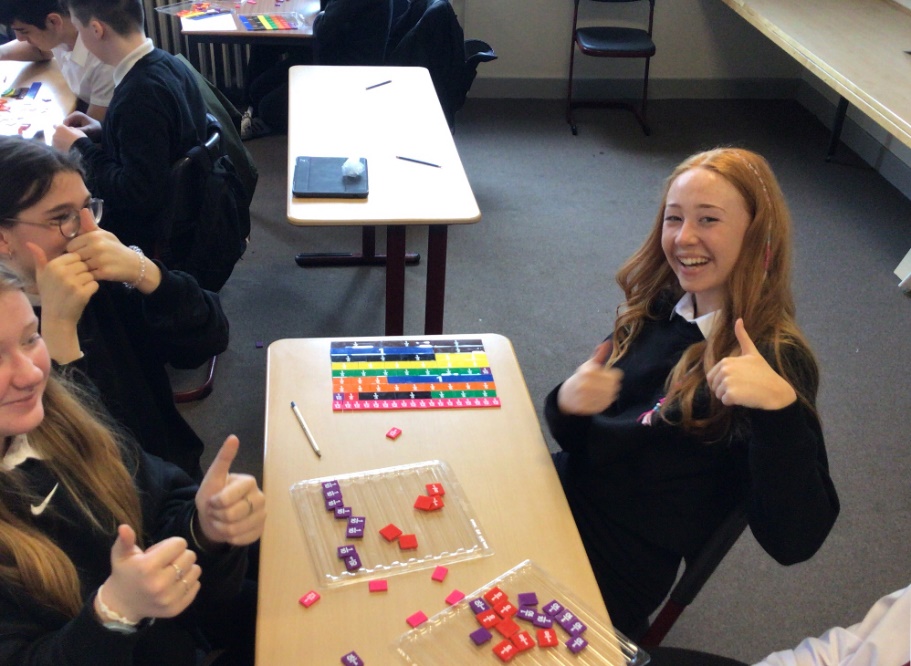 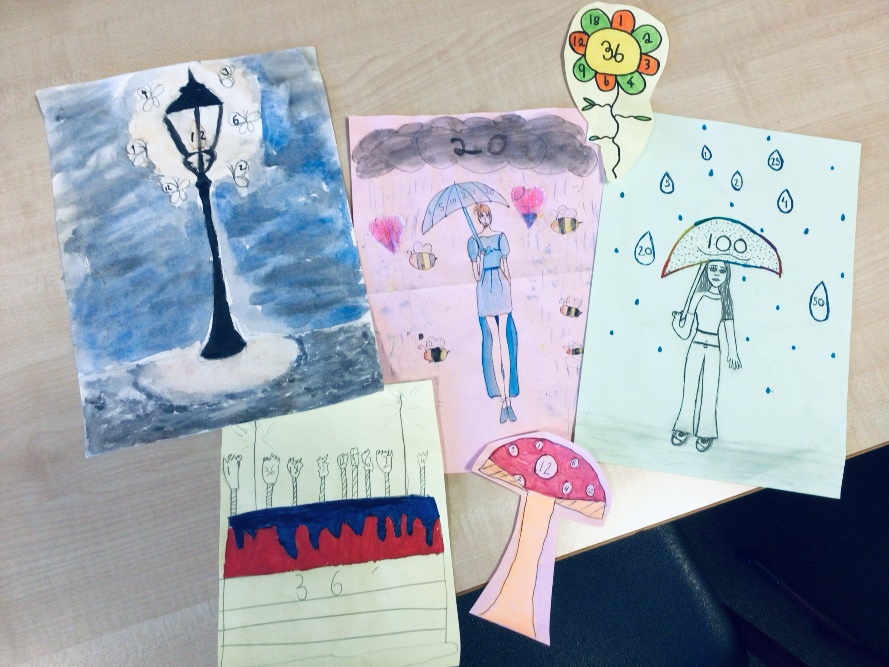 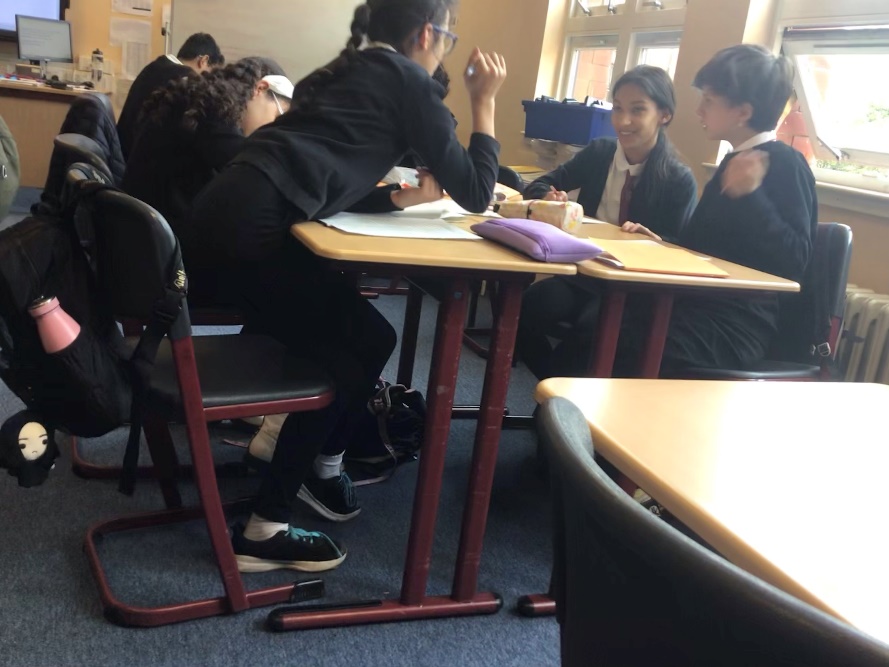 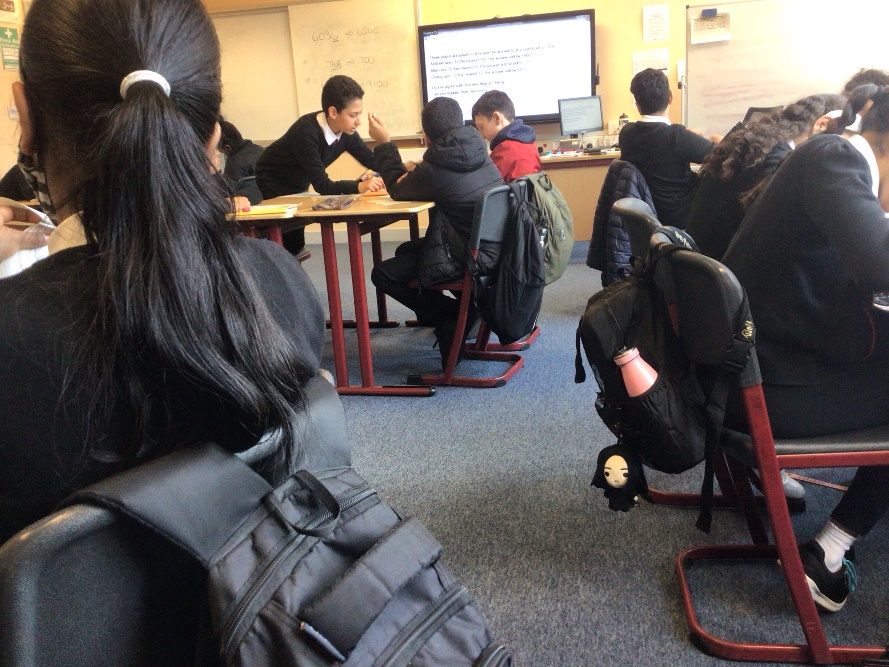 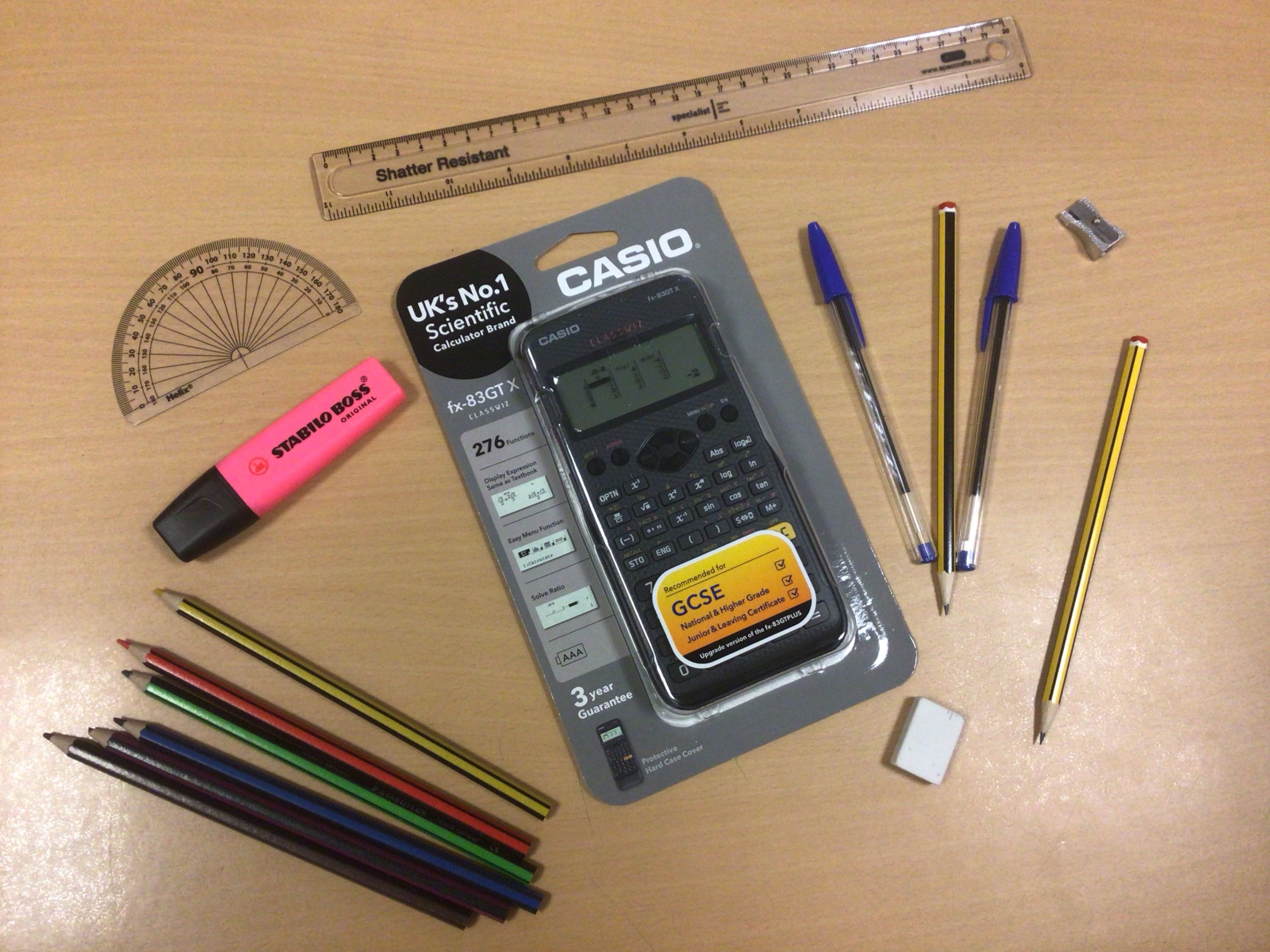 Pupil Resource Pack 

1 x Casio Scientific Calculator​
2 x HB Steadtler Pencils​
Colouring Pencils
2 x Blue Bic Pens​
1 x Eraser​
1 x Sharpener​
1 x Pink Highlighter​
1 x 30cm Ruler
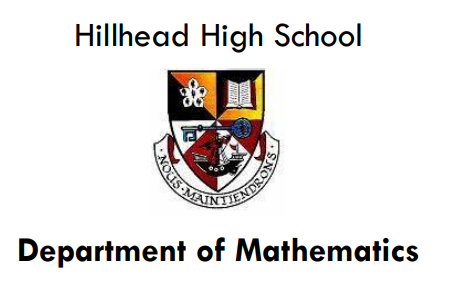 School website  Curriculum  All Subjects  Mathematics
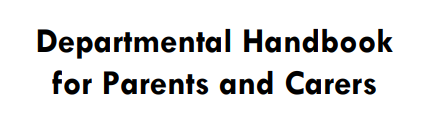 Our Curriculum at Hillhead High School                     S1 Friday 5
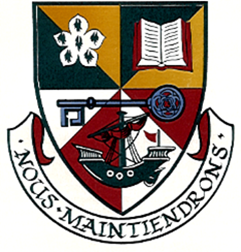 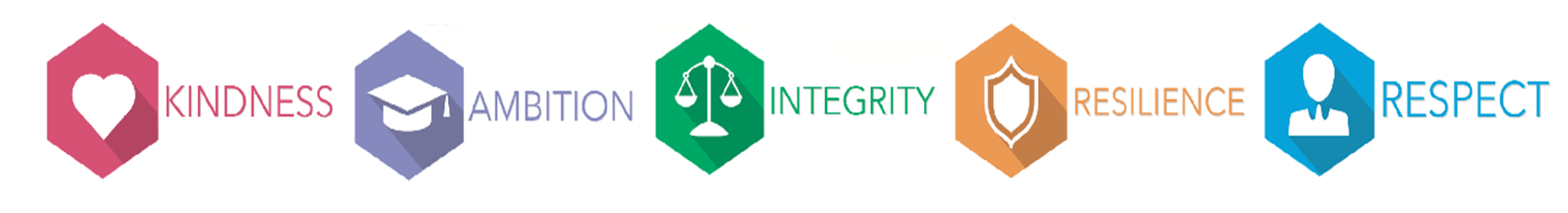 S1 CREST SCIENCE
What will you be doing?
You will be working towards your Bronze CREST Science Award in S1, this involves working through a STEM project where you are encouraged to think like scientists or engineers.
What projects are there?
There are a range of projects running, including:
fingerprinting
bath bombs making
dehydration treatments
bread dough
world-wide washing
Experiences and Skills
Inquiry
Research
Project management
Creative thinking
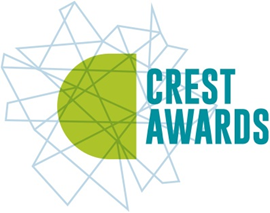 John Muir Award @ HHS
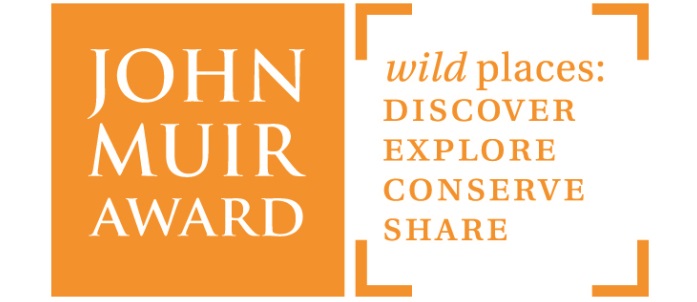 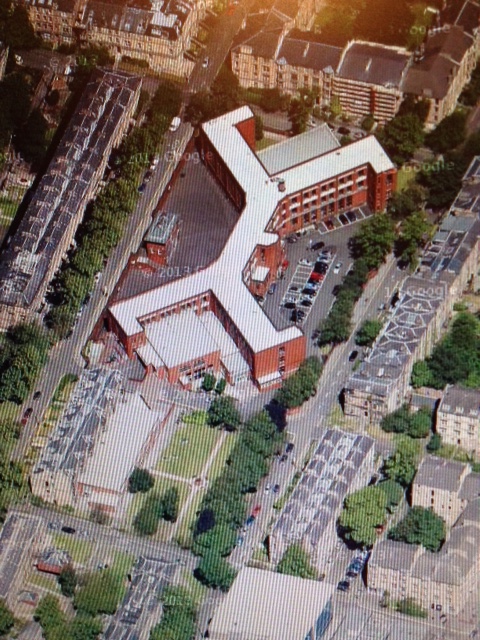 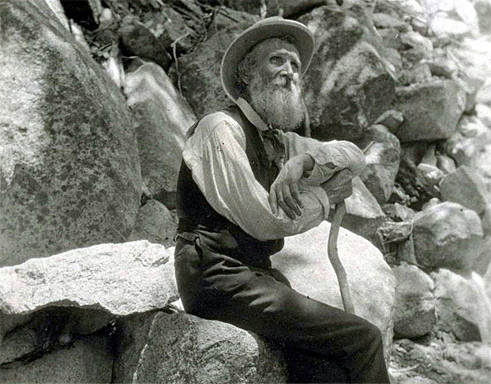 S2 to S4 Friday 5 Activities
Pupils in S2 to S4 are able to choose from a wide range of activities offered by members of staff across the school. This year activities have included:
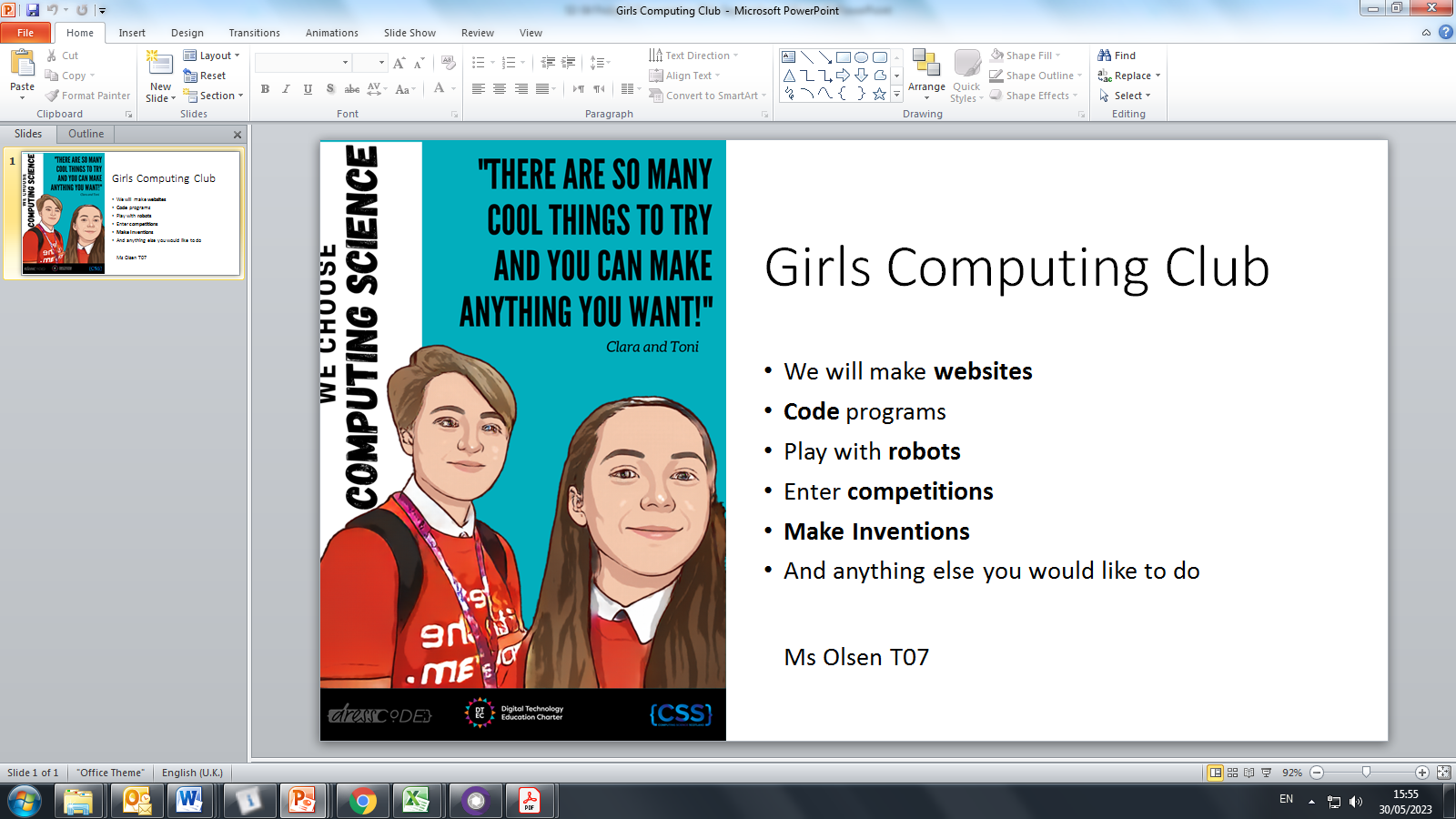 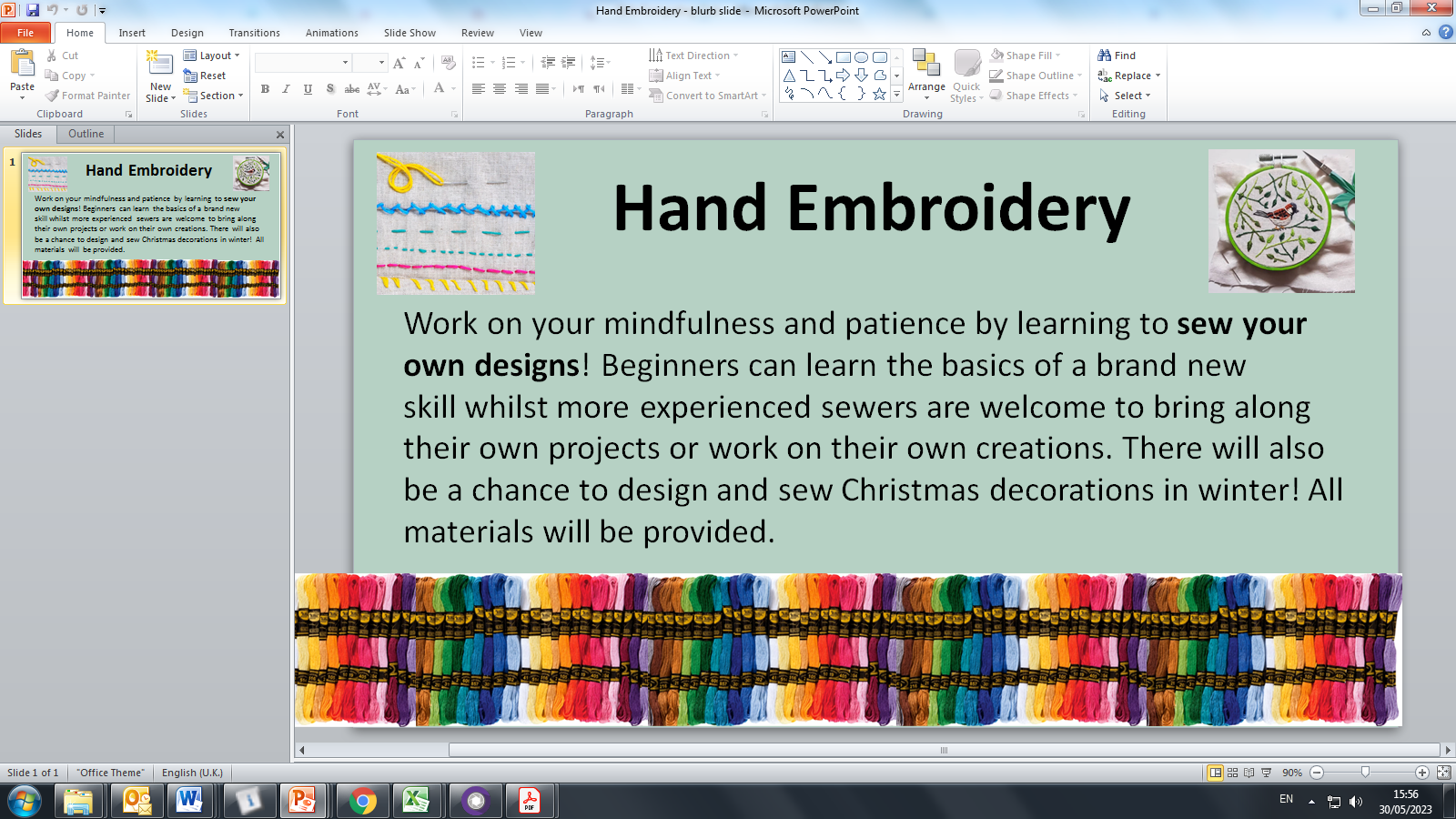 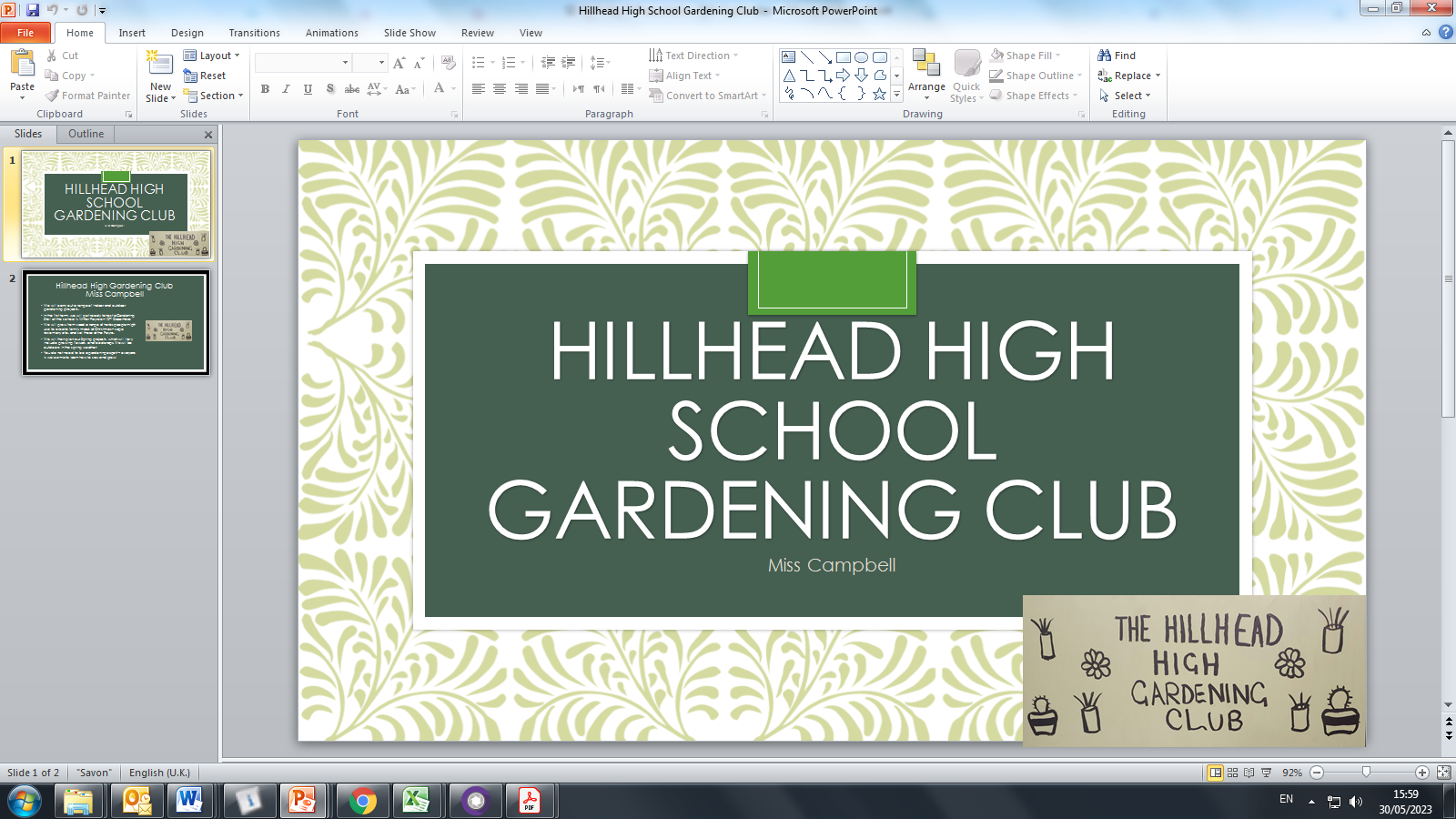 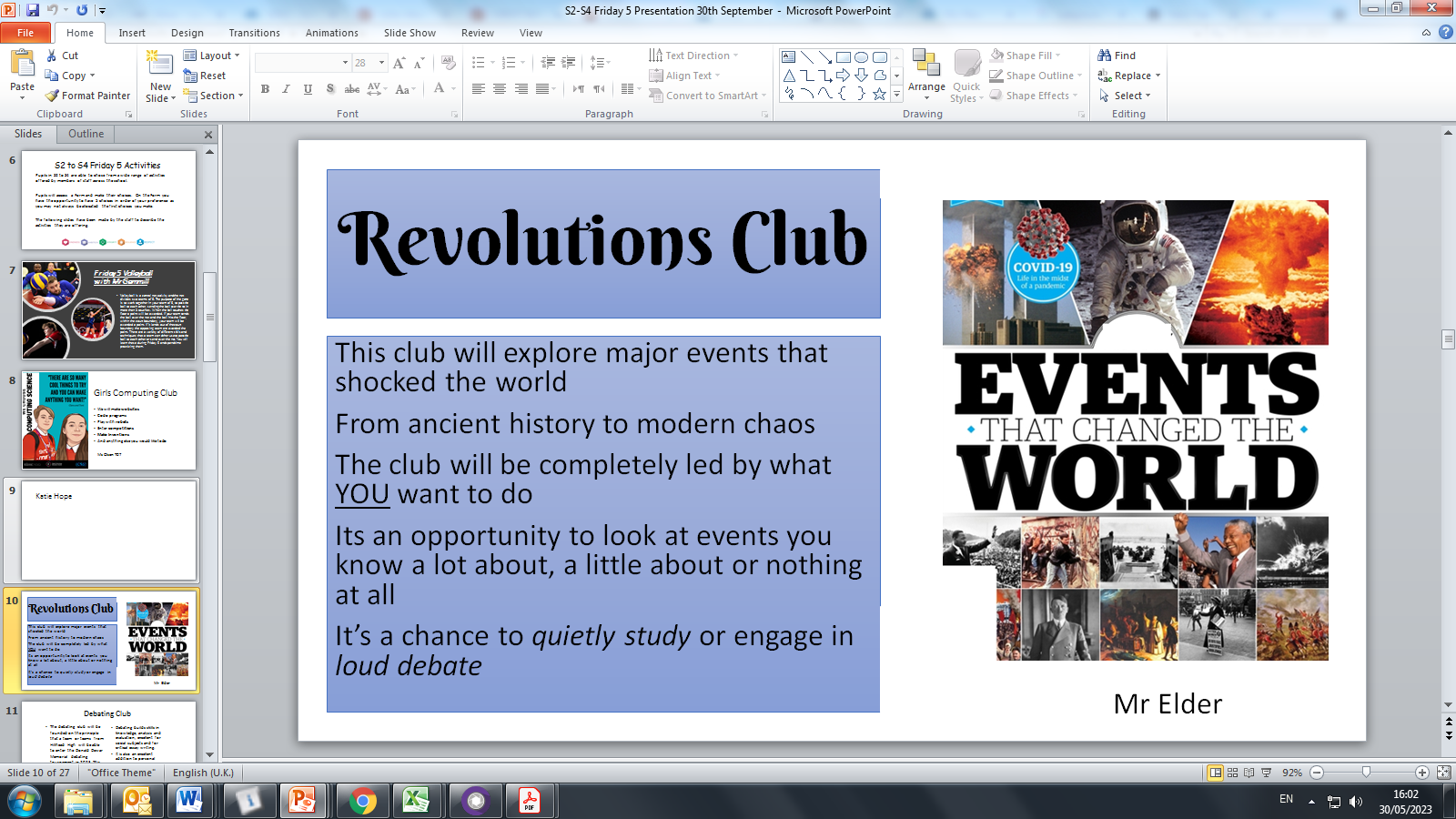 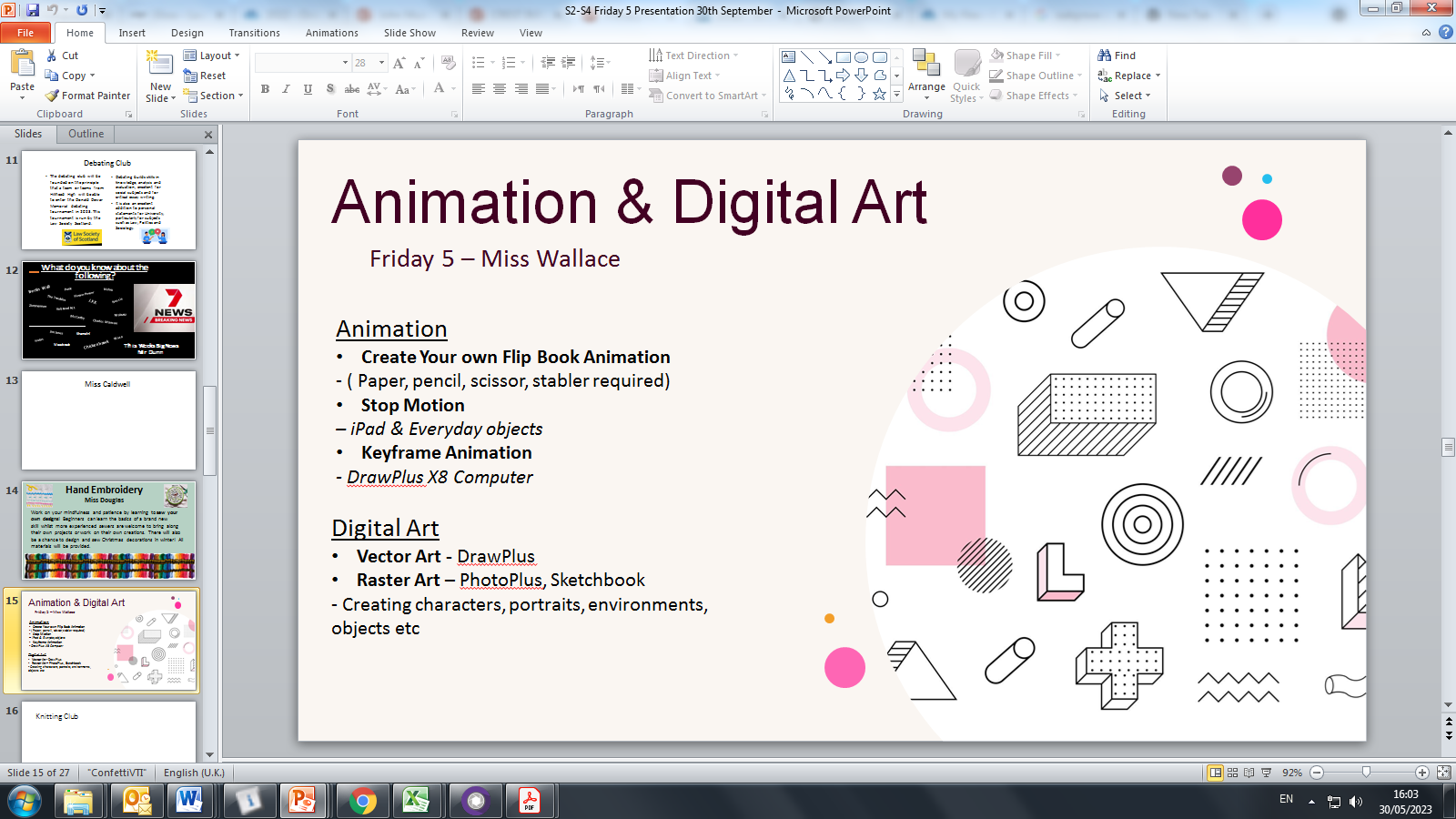 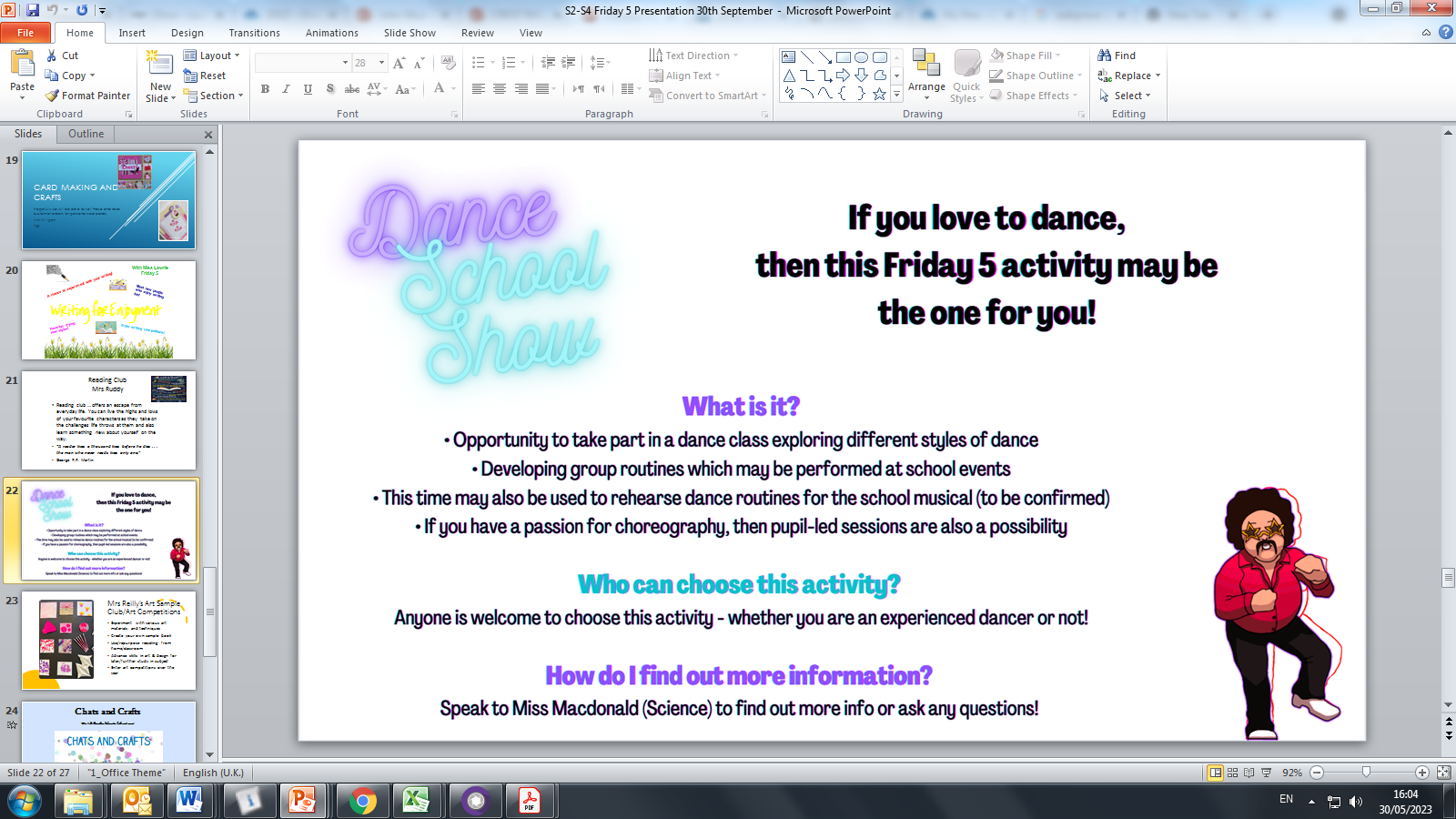 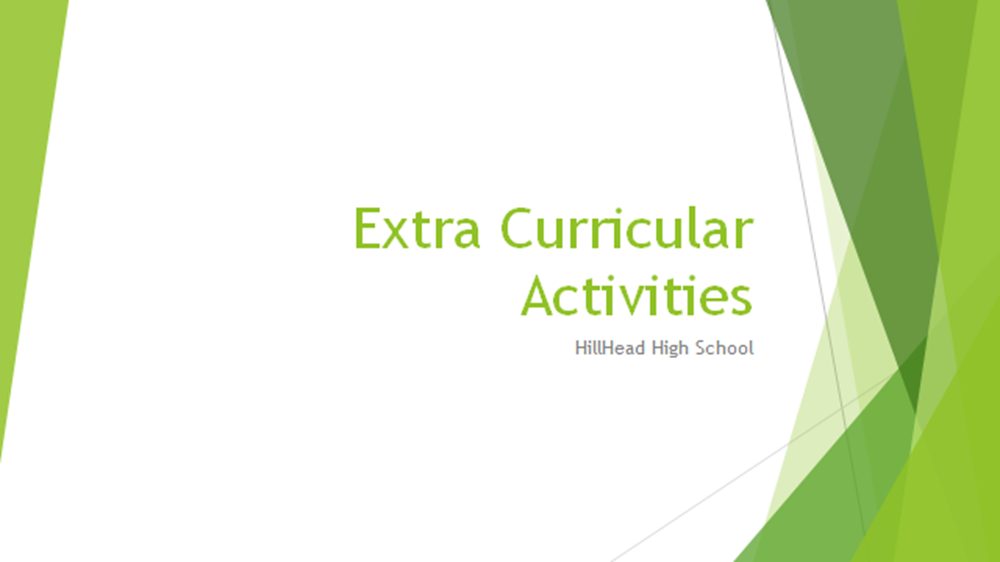 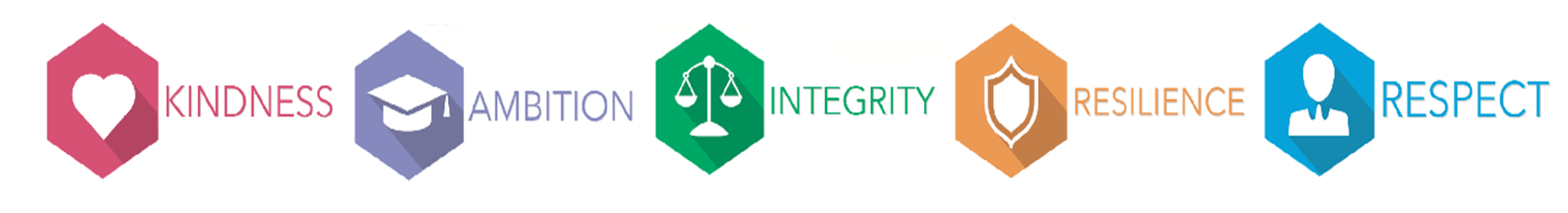 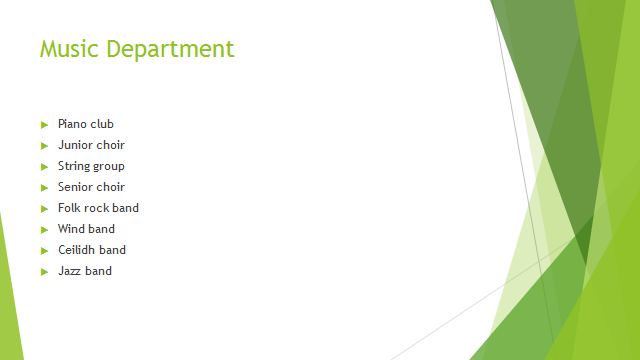 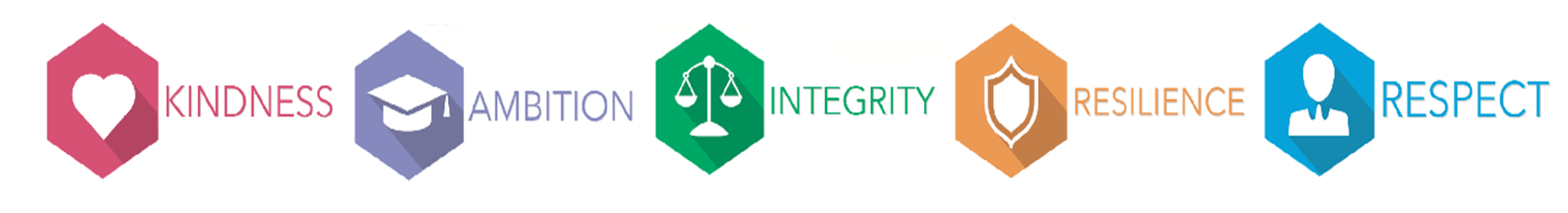 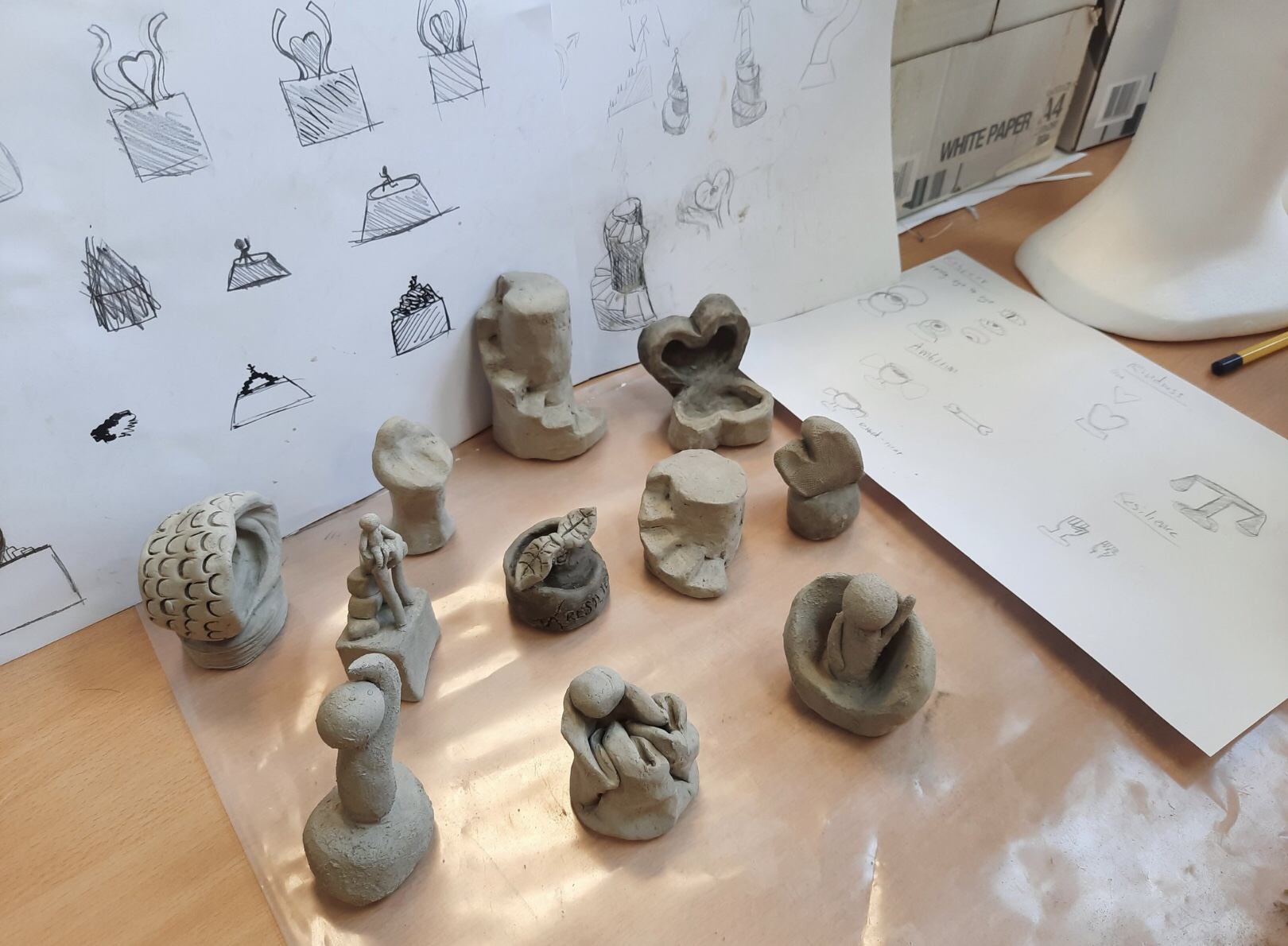 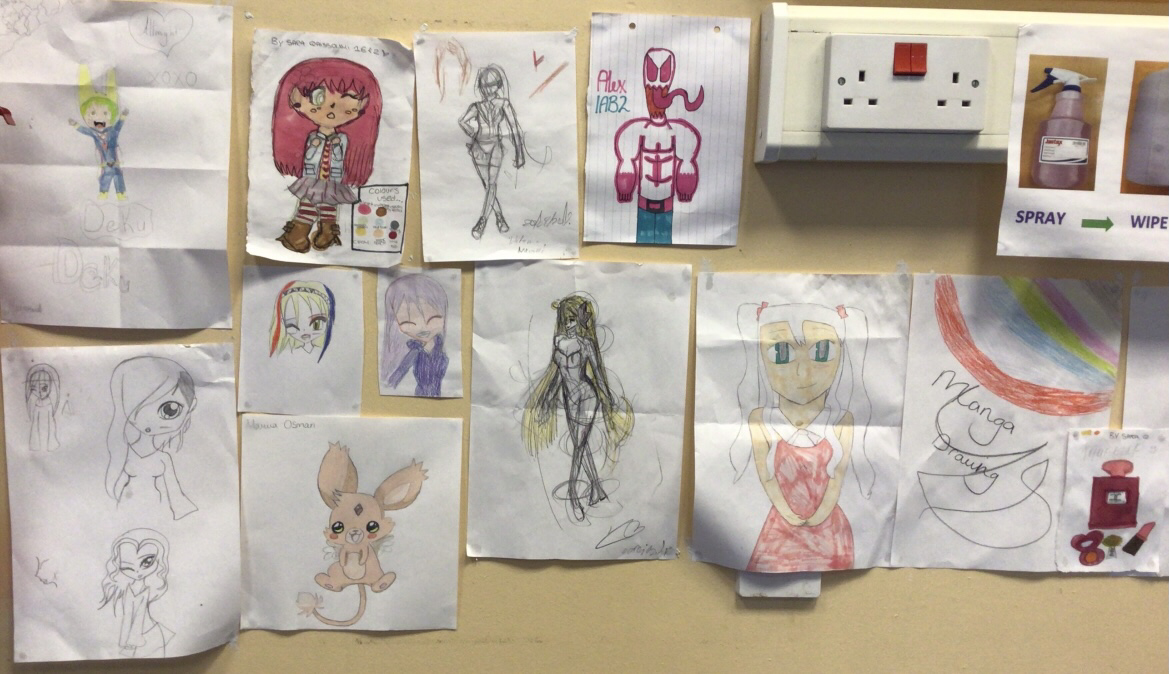 Other
Manga Club (Art)
Art Club
Eco Committee 
Feminism club
Gender and sexuality alliance 
Chess club
Film Club (English)
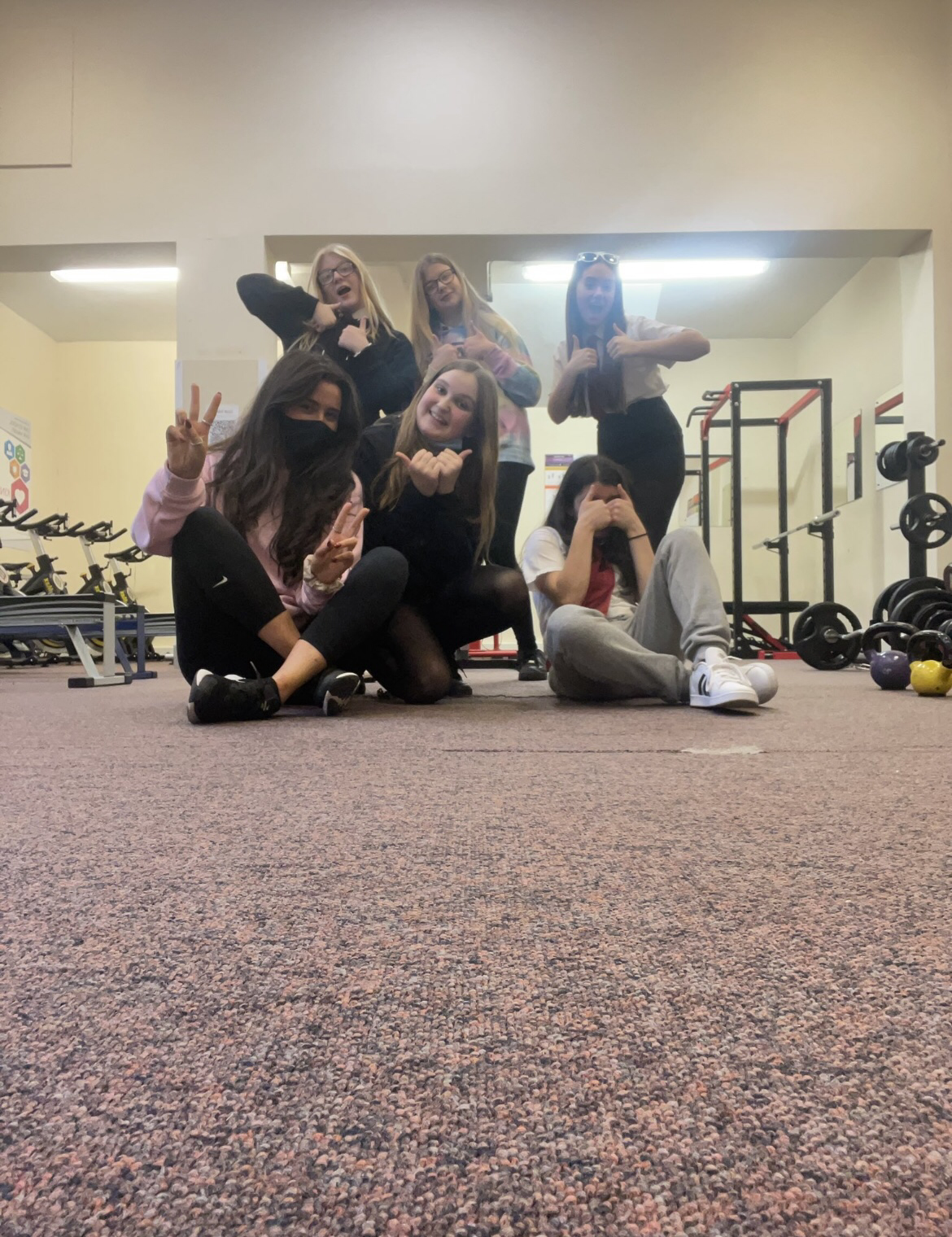 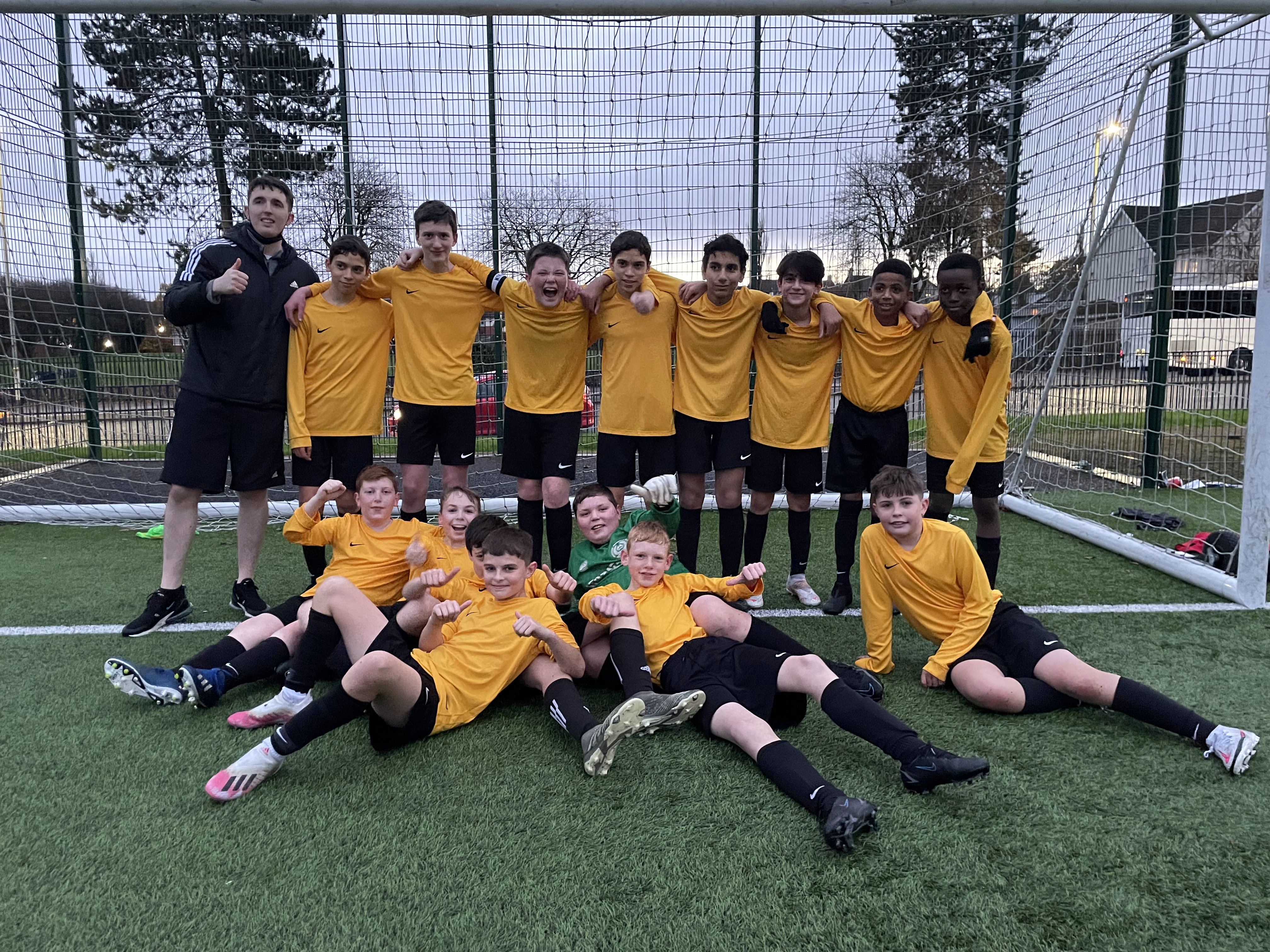 Physical Education – What’s on?
Football 
Dance 
Basketball 
Badminton 
Volleyball 
Gymnastics 
Fitness Suite 
Netball
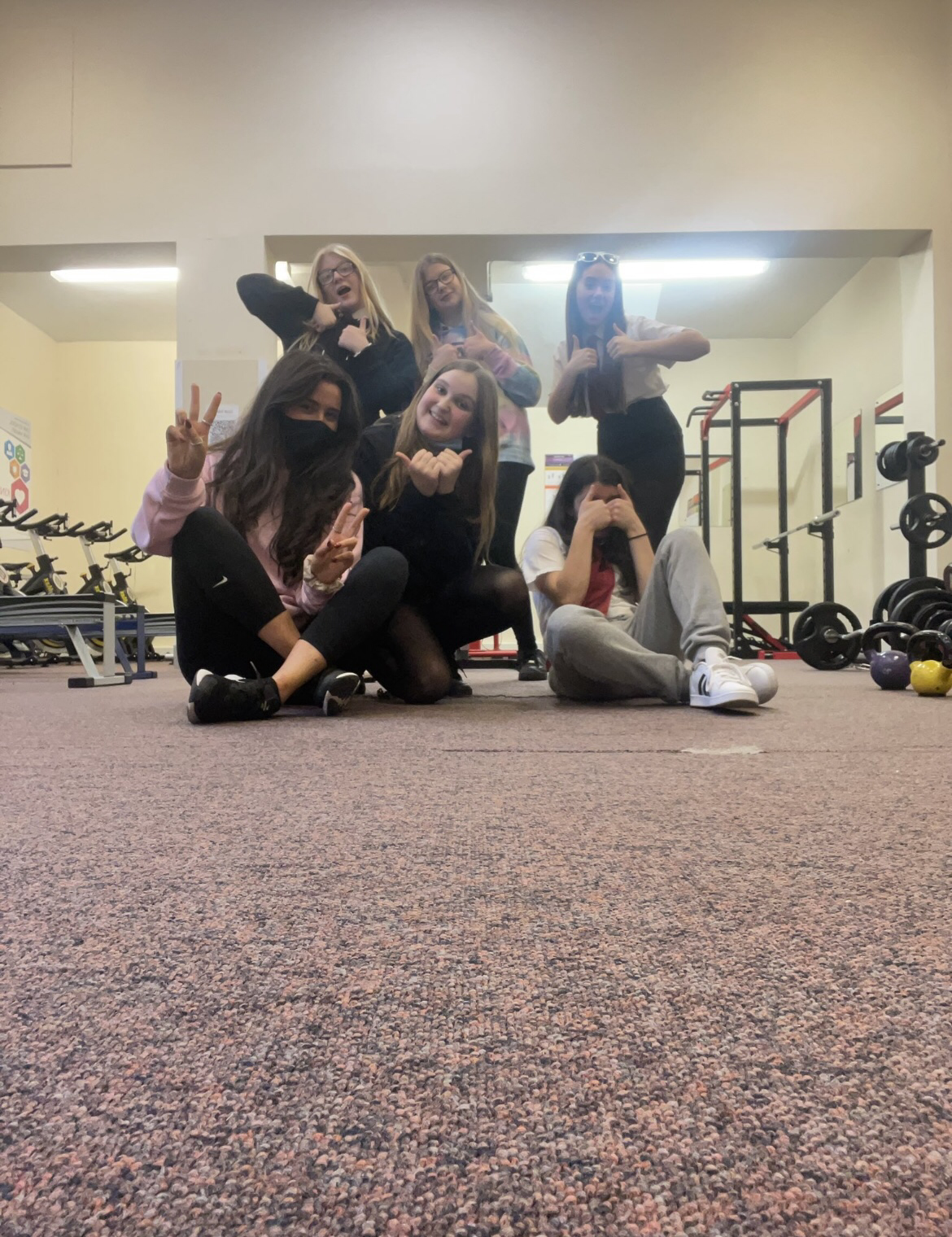 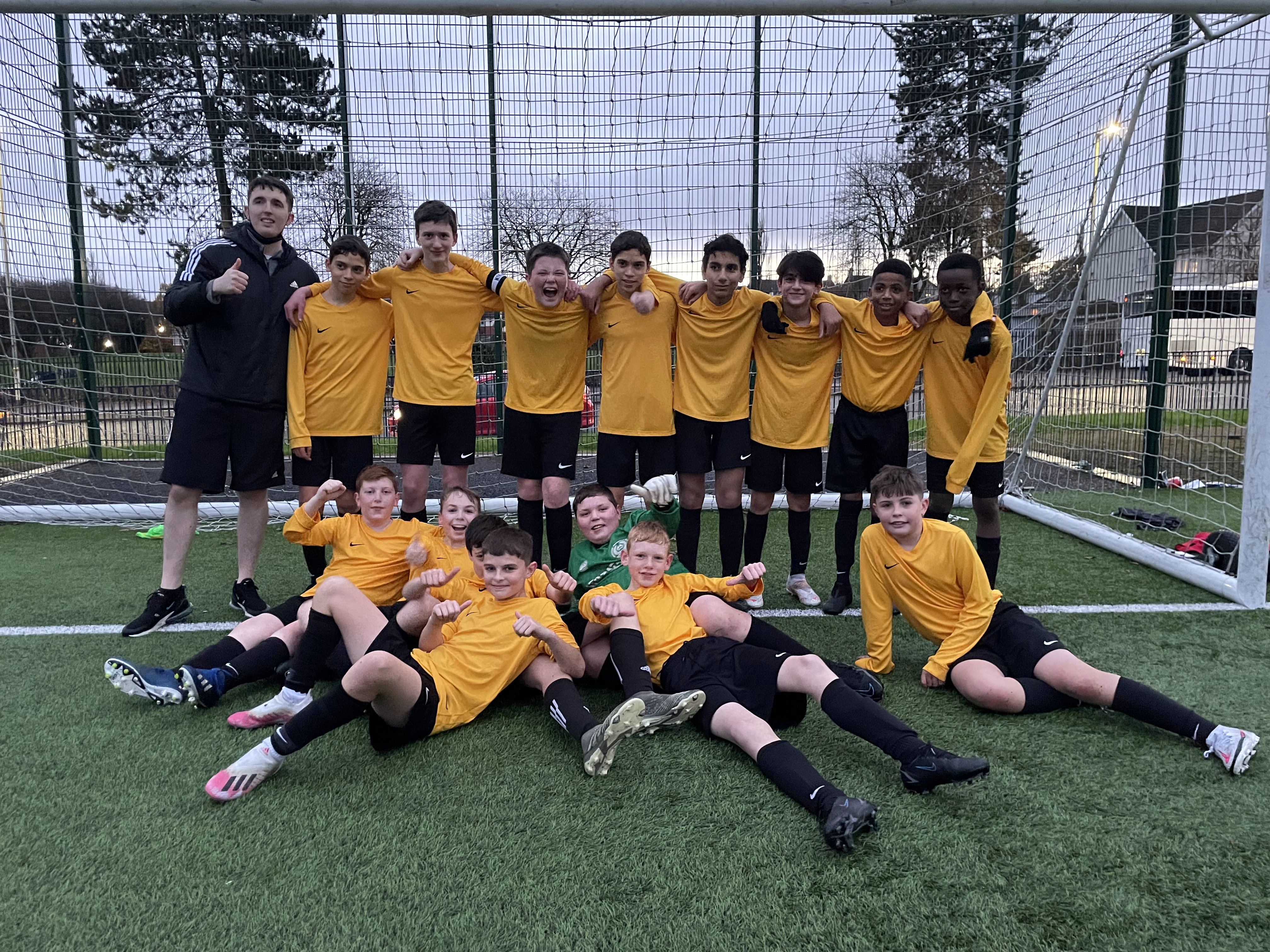 How We Support Our Young People
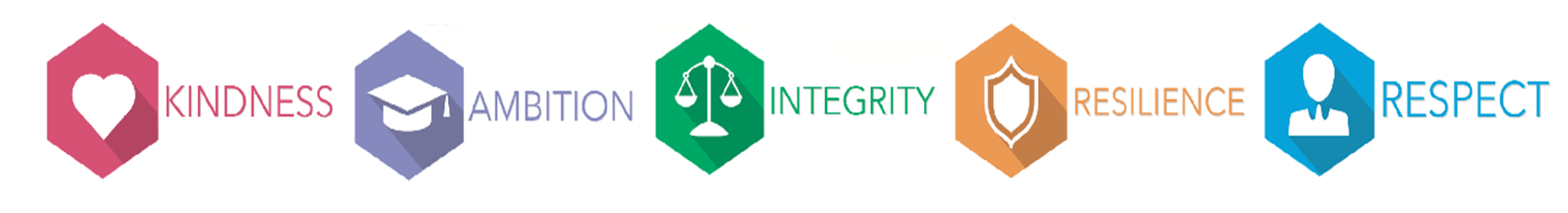 Support for Learning/EAL/Nurture
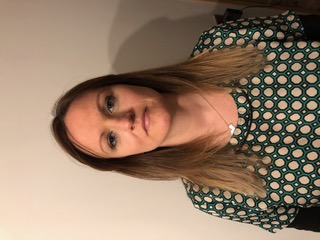 Support for Learning:
We provide support for all of our 
      young people to enable them to
      reach their full potential
We provide targeted support to 
      overcome barriers to learning

English as an Additional Language:
We celebrate the richness and 
     diversity of languages within the school
We provide support to young people 
      who do not use English as their first 
      language at home

Nurture:
We focus on wellbeing and relationships
     to support the growth and development 
     of our young people
We are developing a whole school nurturing
      approach to learning
Siobhan McGuire
Faculty Head
SFL, EAL & Nurture
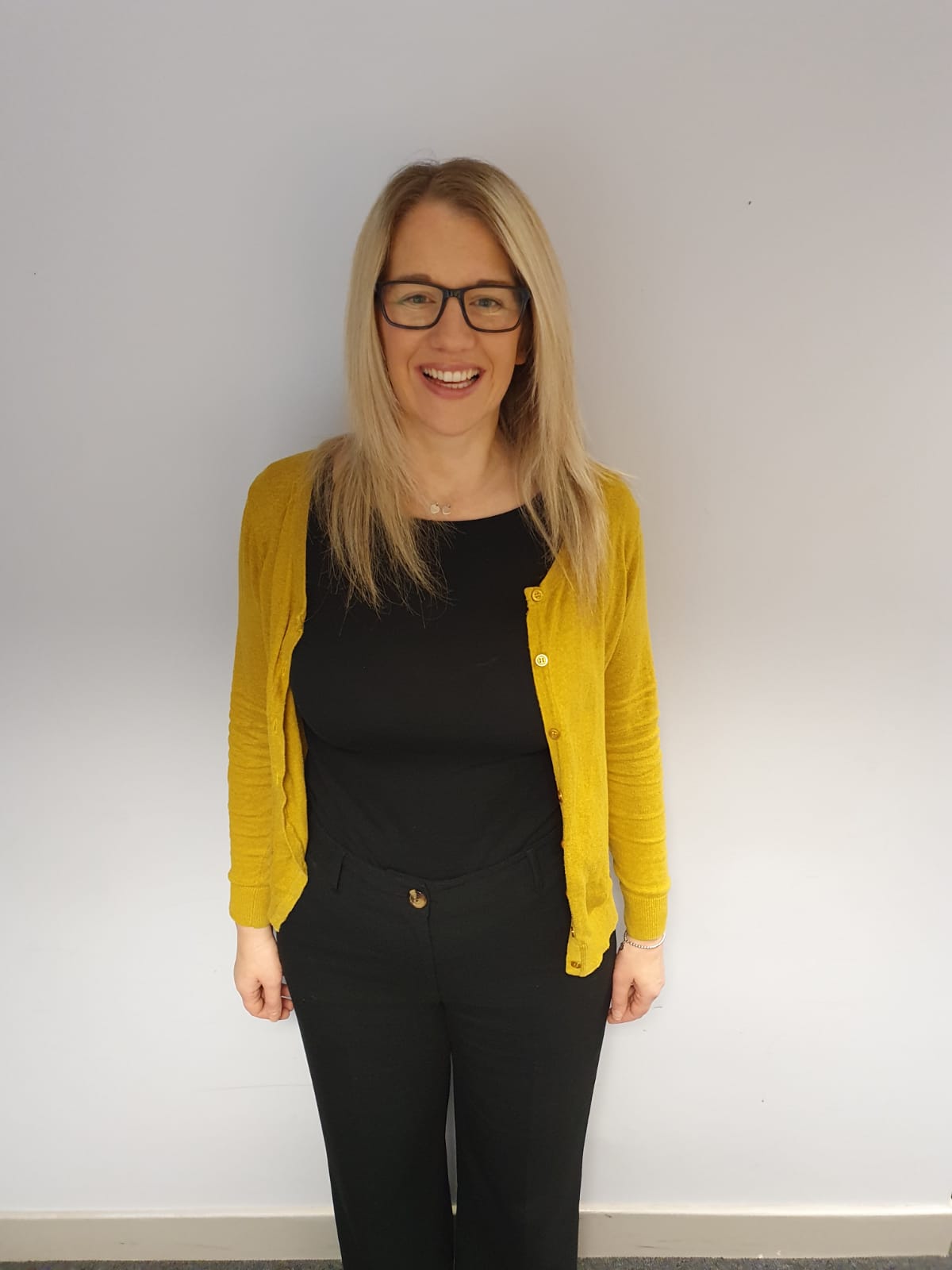 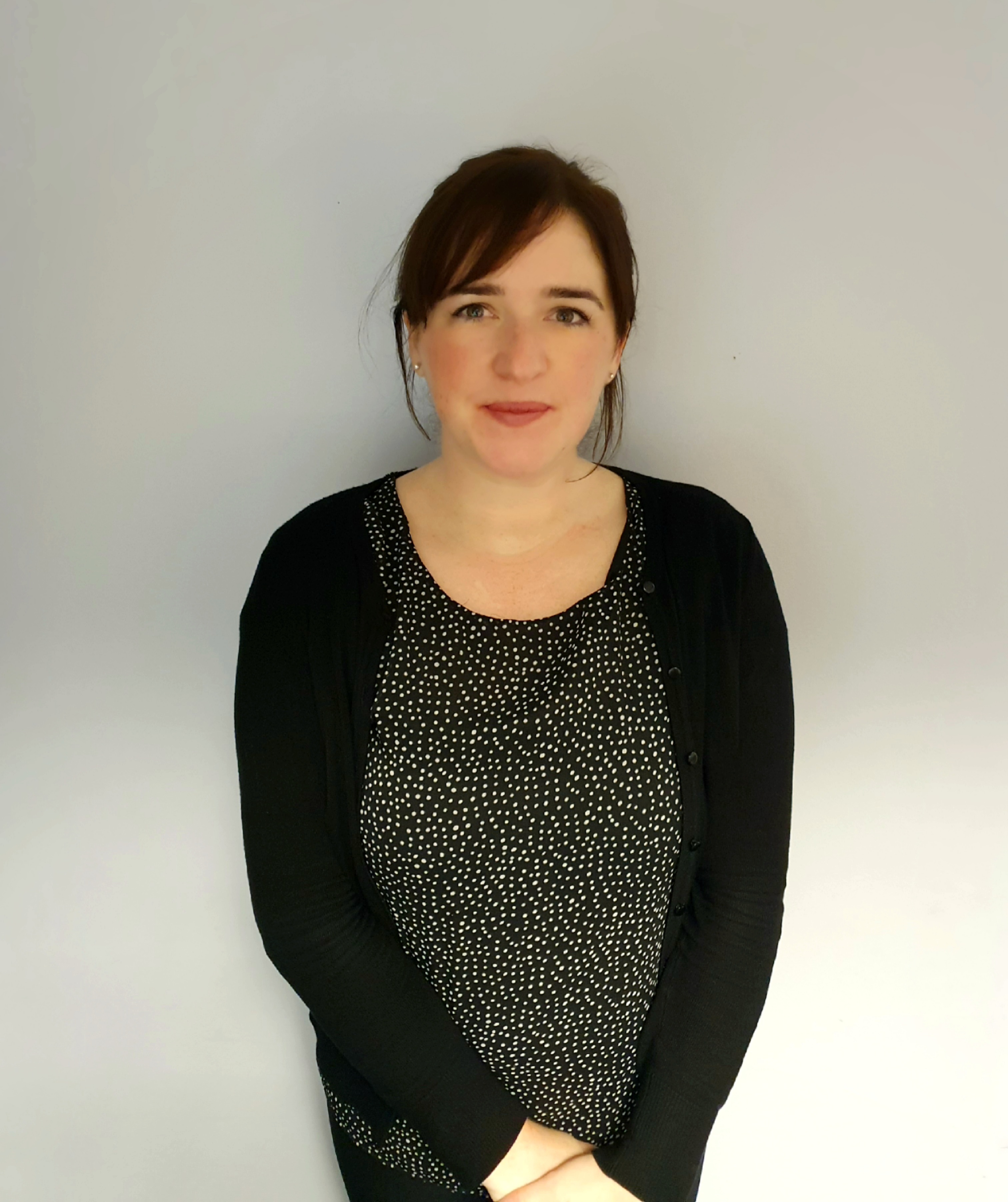 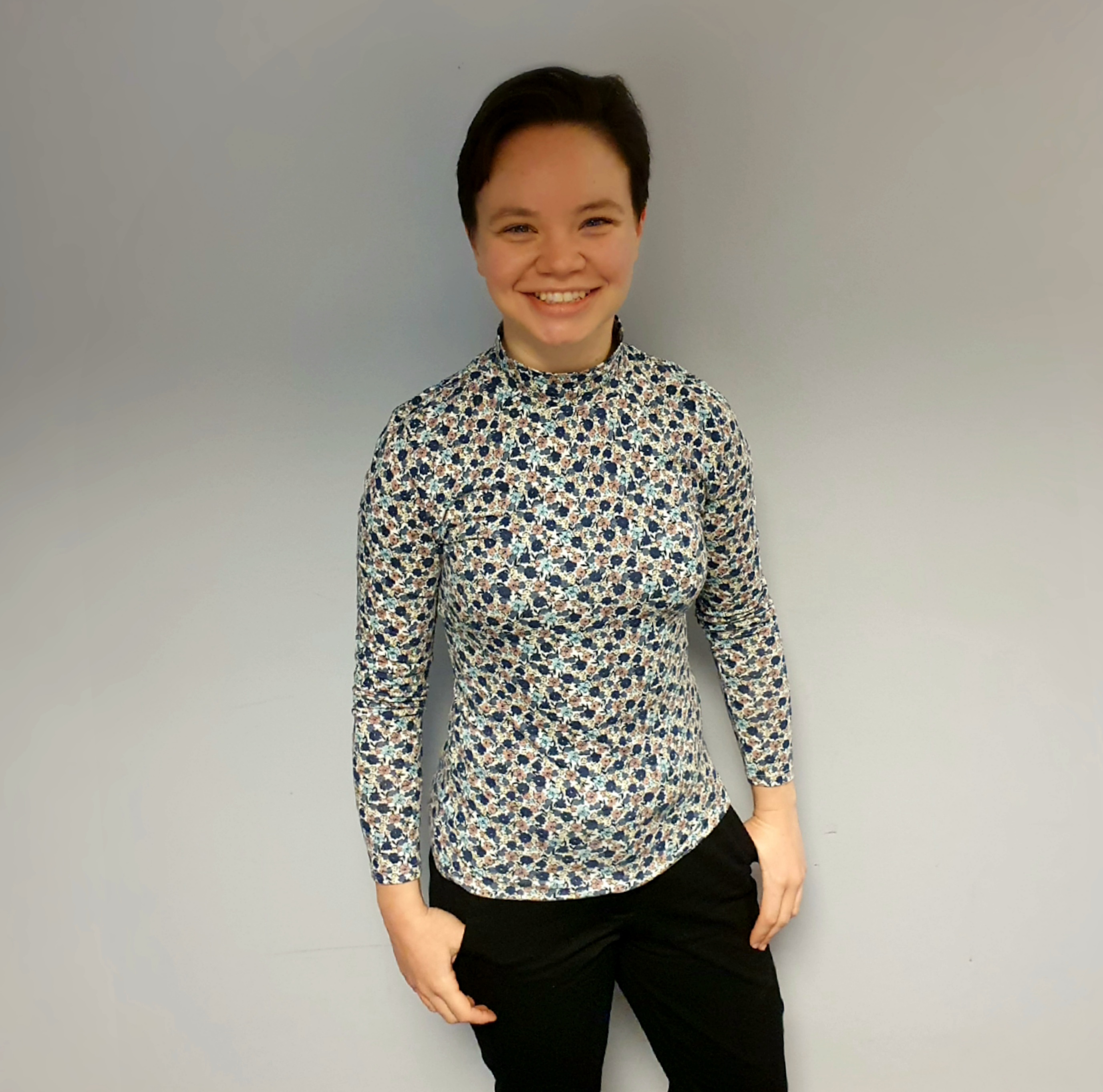 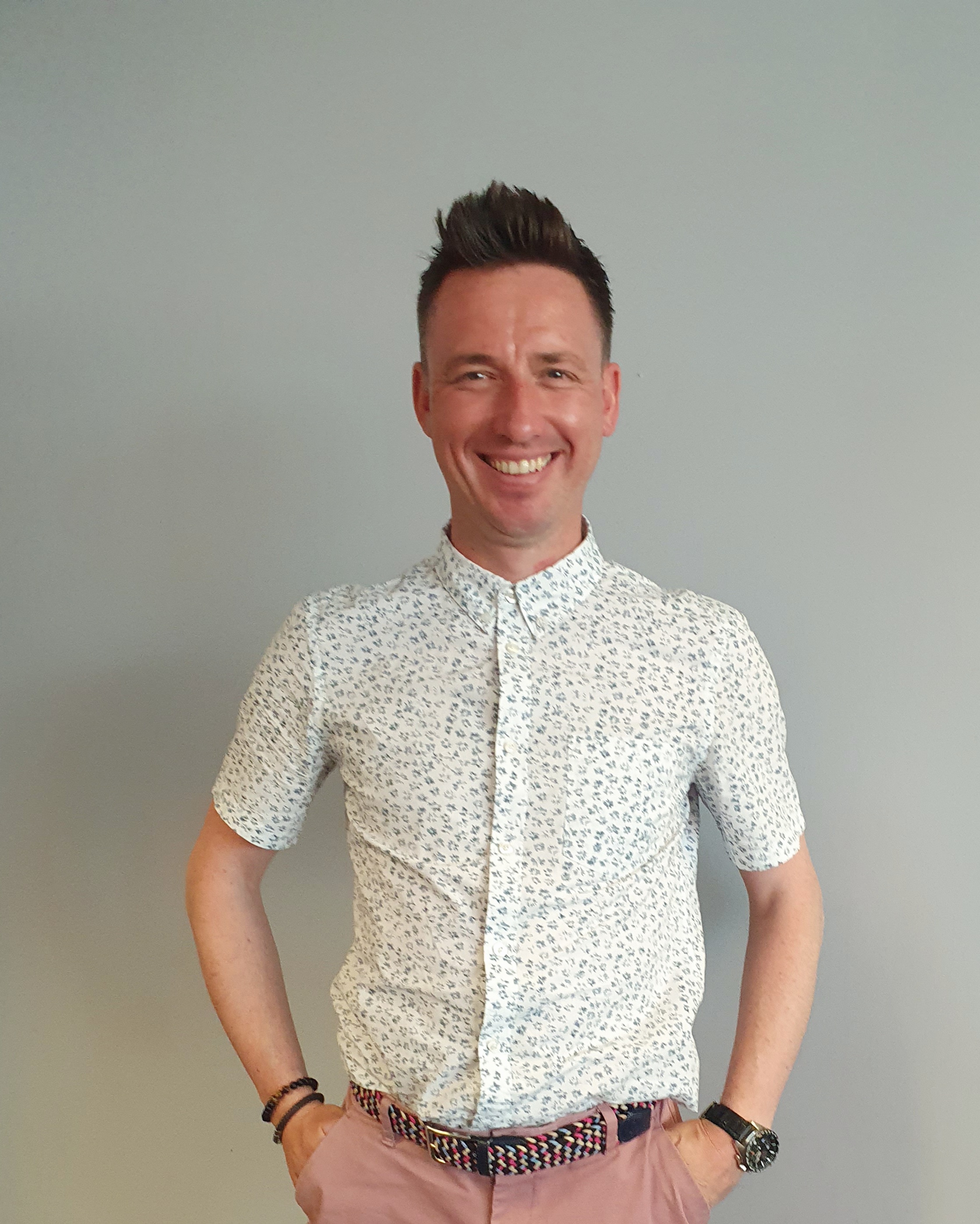 Mr Greechan
Ms Campbell
Ms Robinson
Ms Hewitt
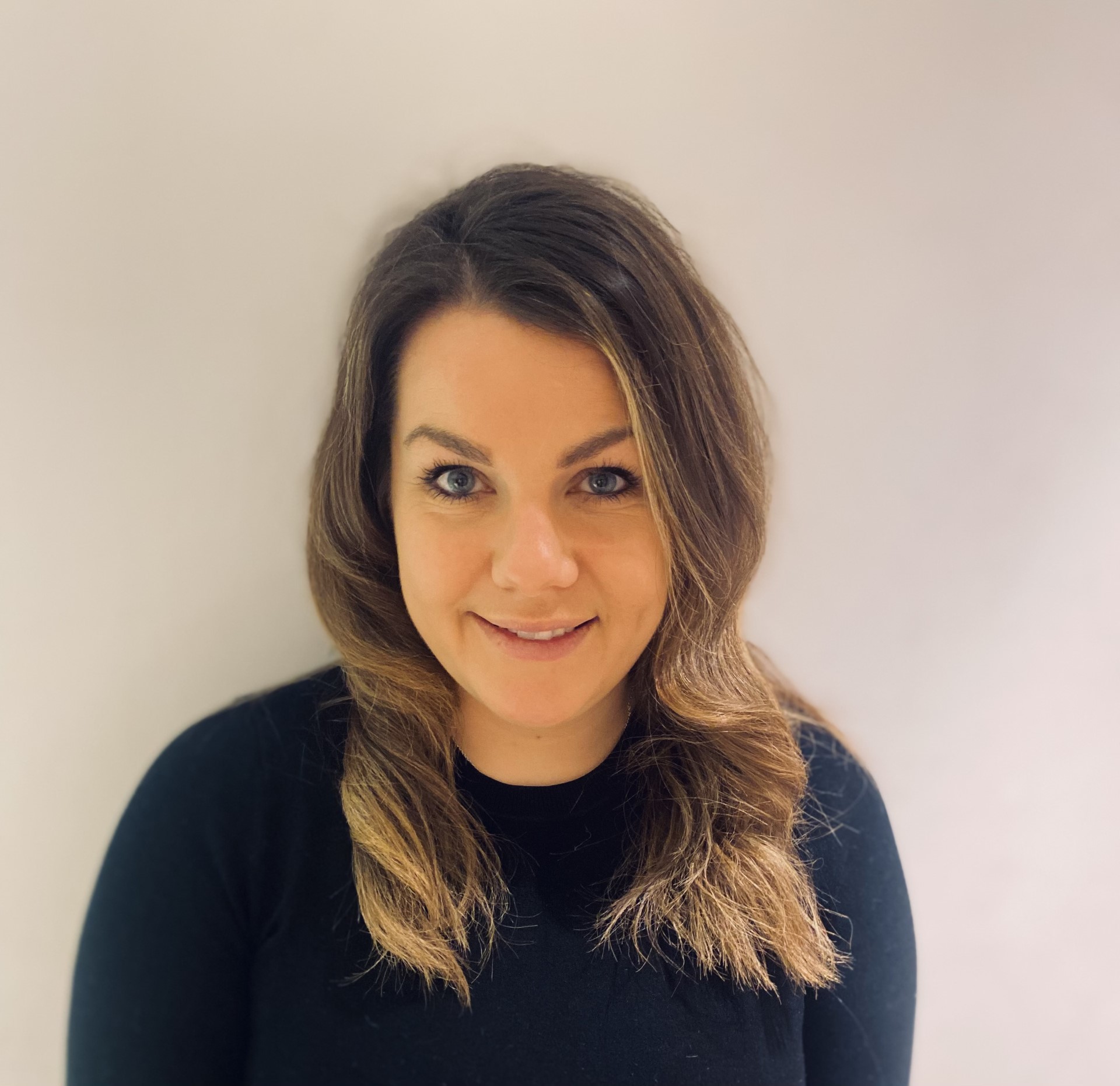 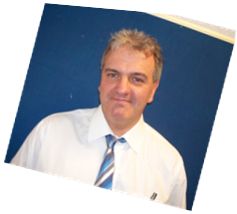 The Pastoral Care Team
Mrs McLennan
Mr Griffin
Role of Pastoral Care
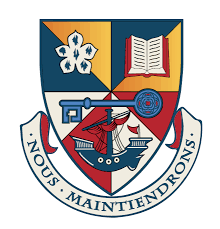 P7/S1 Transitions
Pupil wellbeing
Teaching PSHE and our subjects
Subject choices
Attendance and time-keeping
S6 – college and university applications
Working with parents and families
Working with other agencies
Supporting Mental Health and Wellbeing
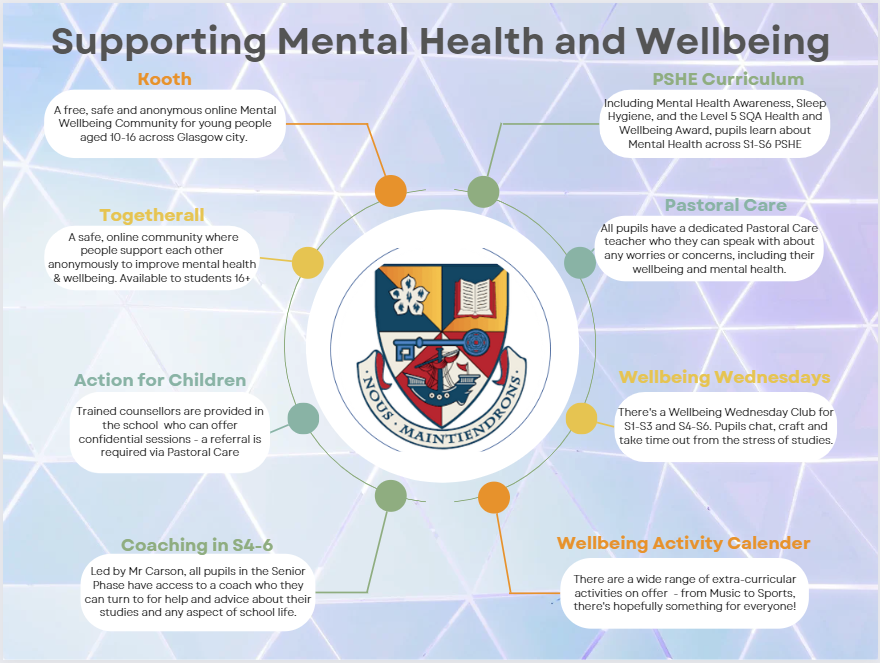 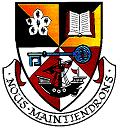 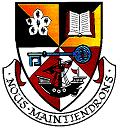 Hillhead High School - Curriculum Rationale 2023
Key drivers emerging from October 2022 consultation…
Values
Equity
Pathways
Habits
Connectors
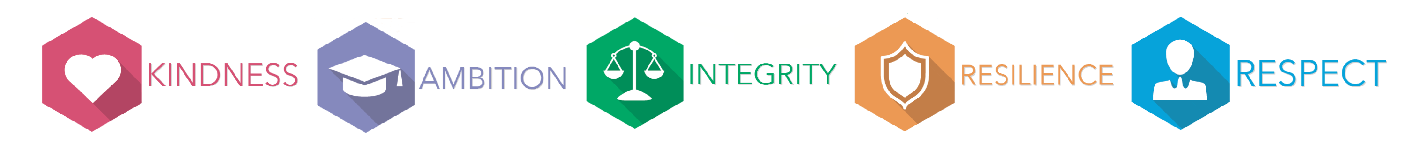 [Speaker Notes: Themes emerging from staff consultation in October.
Discussed and debated in depth by CWG in January.
TC/SS working on in meantime.
Presenting our findings to you today – further feedback/consultation today.
Will talk through each section of rationale and provide printed copies today.]
HILLHEAD
HABITS
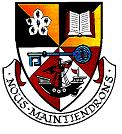 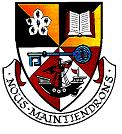 OF LEARNING
& BELONGING
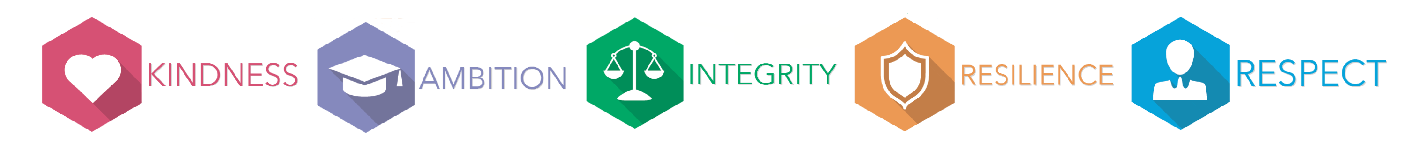 HILLHEAD HABITS OF LEARNING & BELONGING
What do we consistently want for you?
Learning
Time
Learning
Quality
Part of the
Team
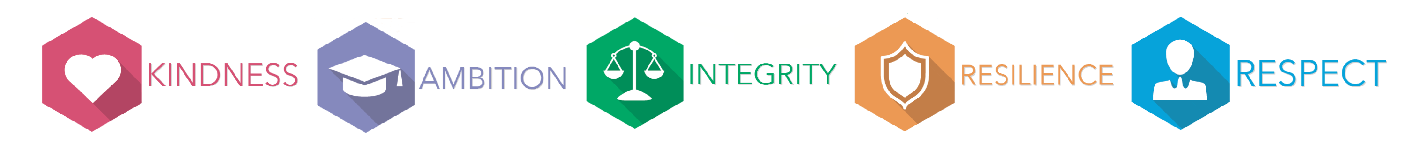 Learning Time
What does this look and feel like?
Being in class for the full lesson
On time
Preparation / Homework complete
Going to the toilet at interval and lunchtime
Being immersed in the lesson with no distractions
Being Prepared
Always remember 
To bring:

Your iPad

Your school bag

Your PE kit

Your homework

Your pencil/pen etc.

Your enthusiasm
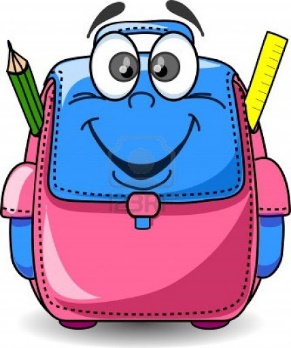 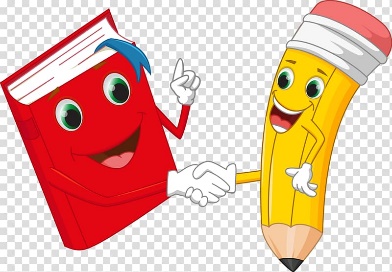 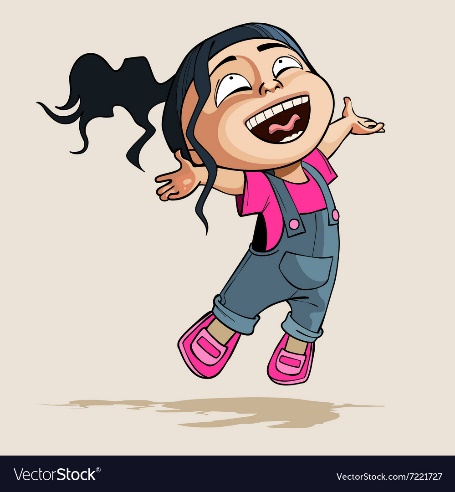 Learning Quality
What does this look and feel like?
Attending fully to the learning
Doing your best work
Having all necessary equipment
Challenging yourself
Focusing on the lesson
Taking pride in all you do
Trying your best
Being immersed in the lesson with no distractions
Part of the Team
What does this look and feel like?
Wearing the team colours (uniform)
Checking-in with your team-mates (registration)
Contributing to the school community (values)
White shirt, red/blue tie, black trousers
Asking others how they are doing
Picking up litter in corridors or dinner hall
Feeling a sense of belonging
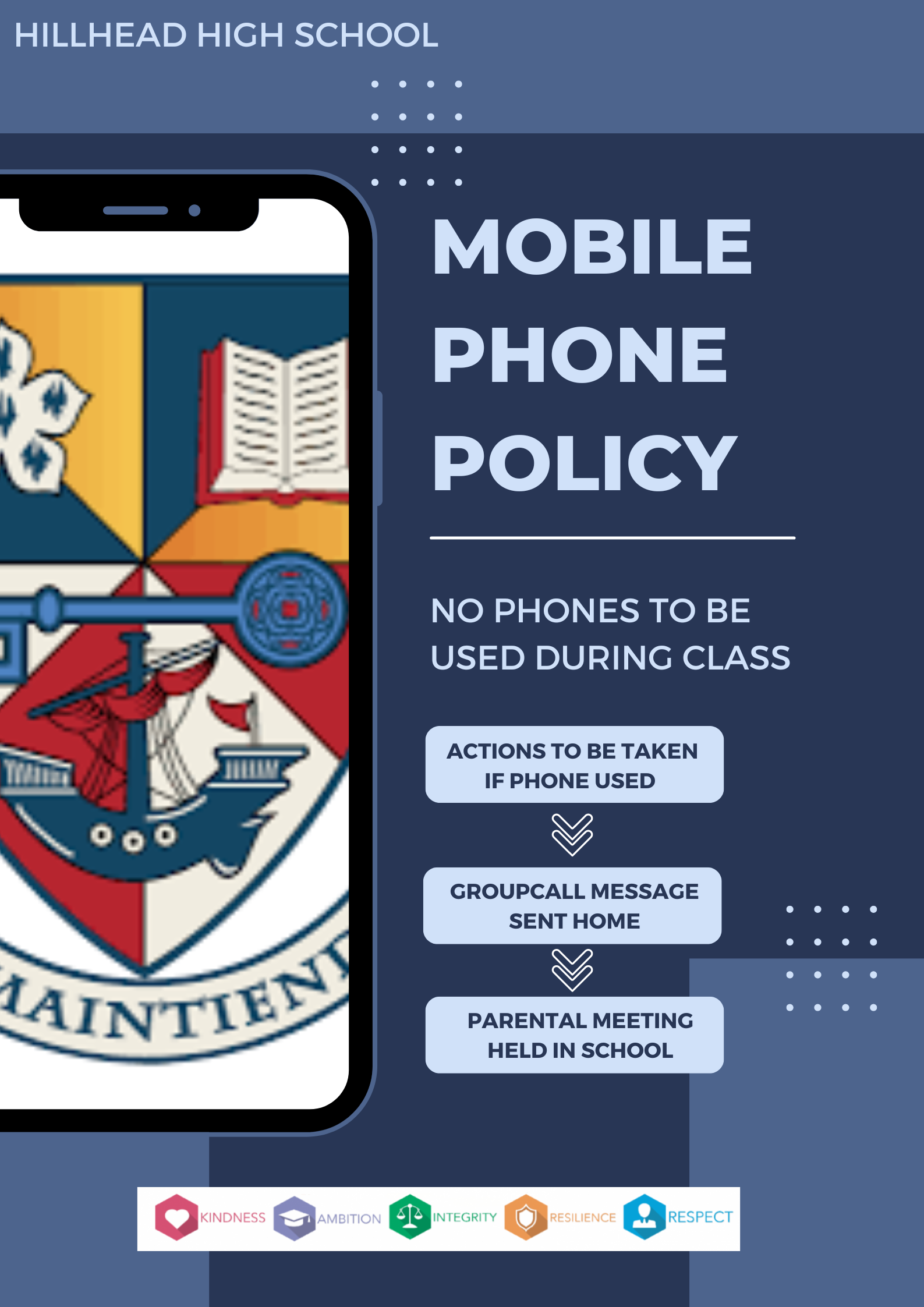 Digital Devices Policy
For better learning

For better mental health

For better connection
Learning
Time
Learning
Quality
Part of the Team
School Uniform
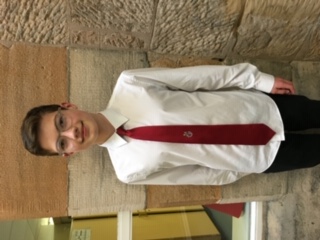 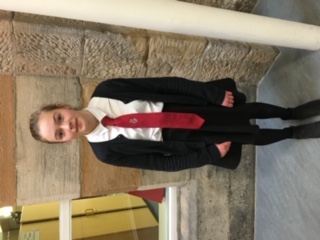 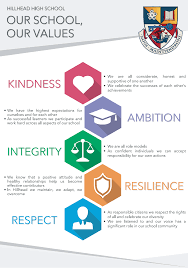 Follow Our Values
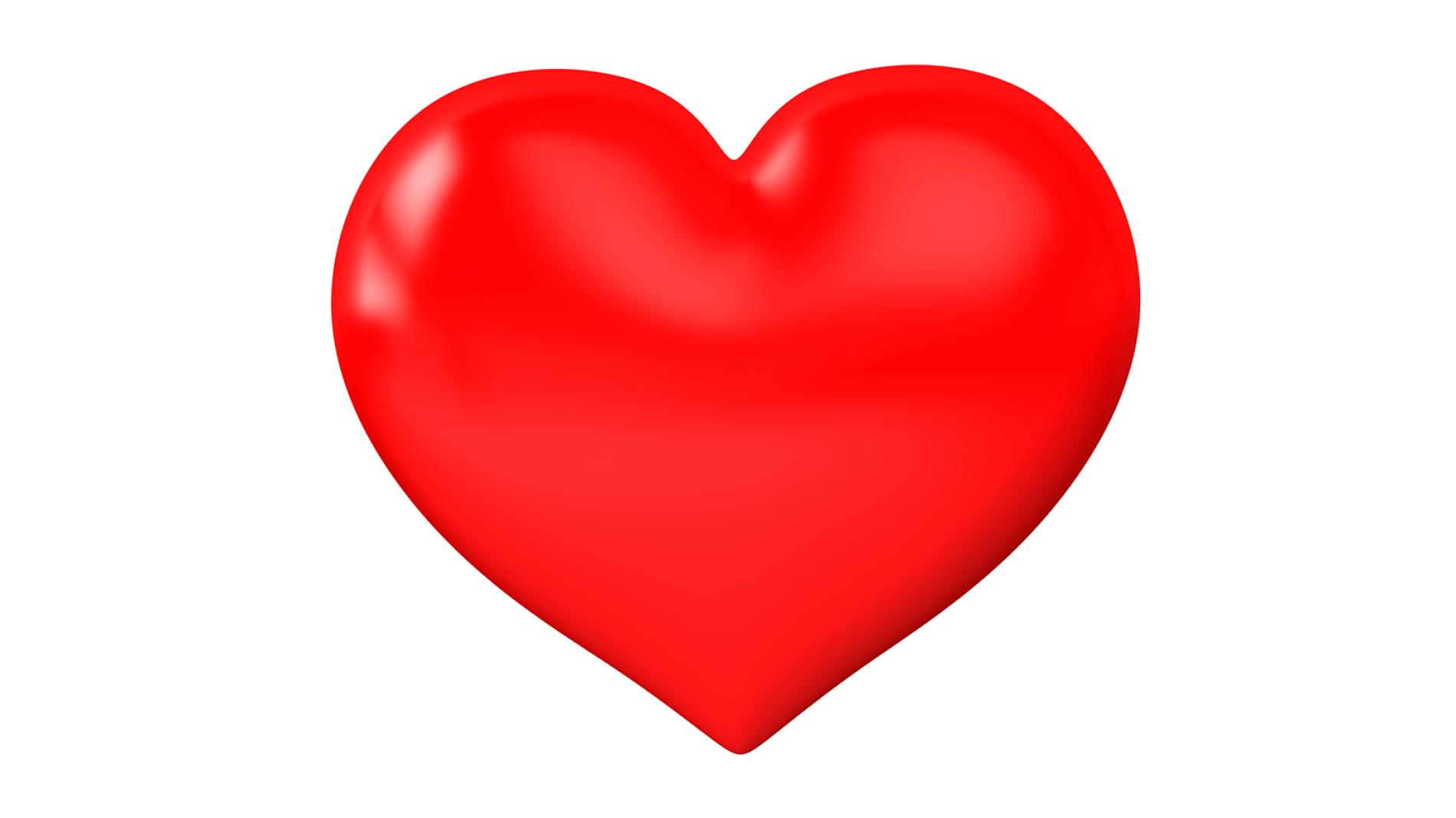 MATHEMATICS
Our Values
are at the heart
of everything we do
This is a sample text. Insert your desired text here.
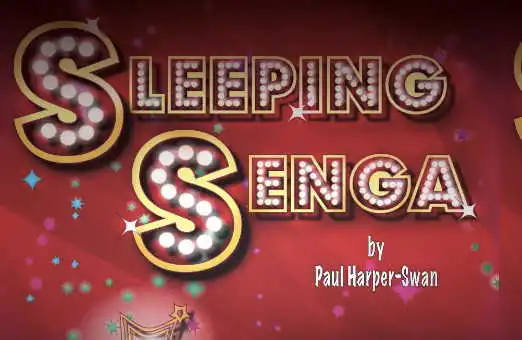 Christmas Pantomime
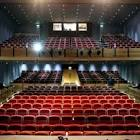 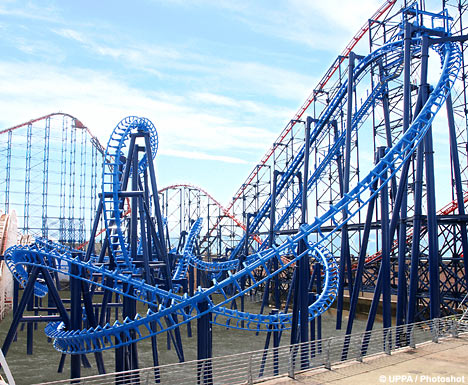 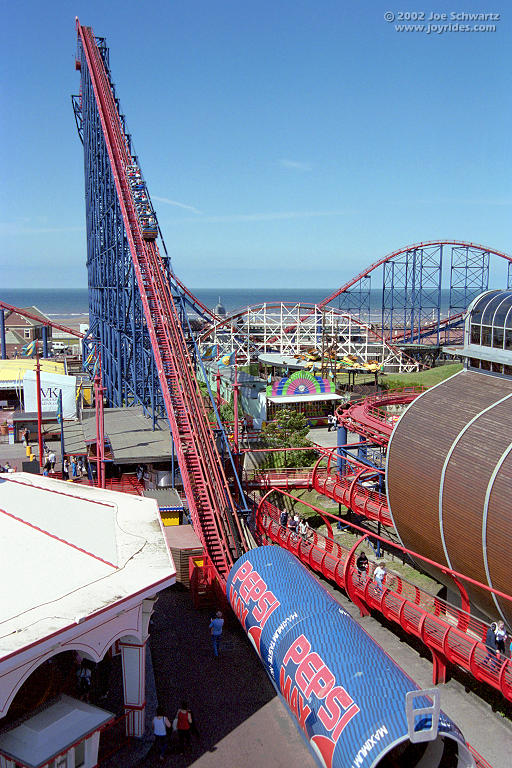 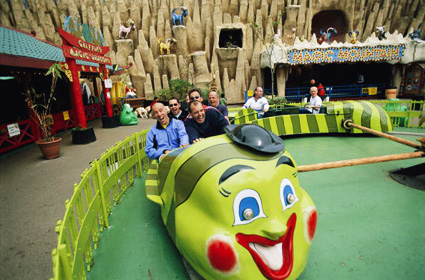 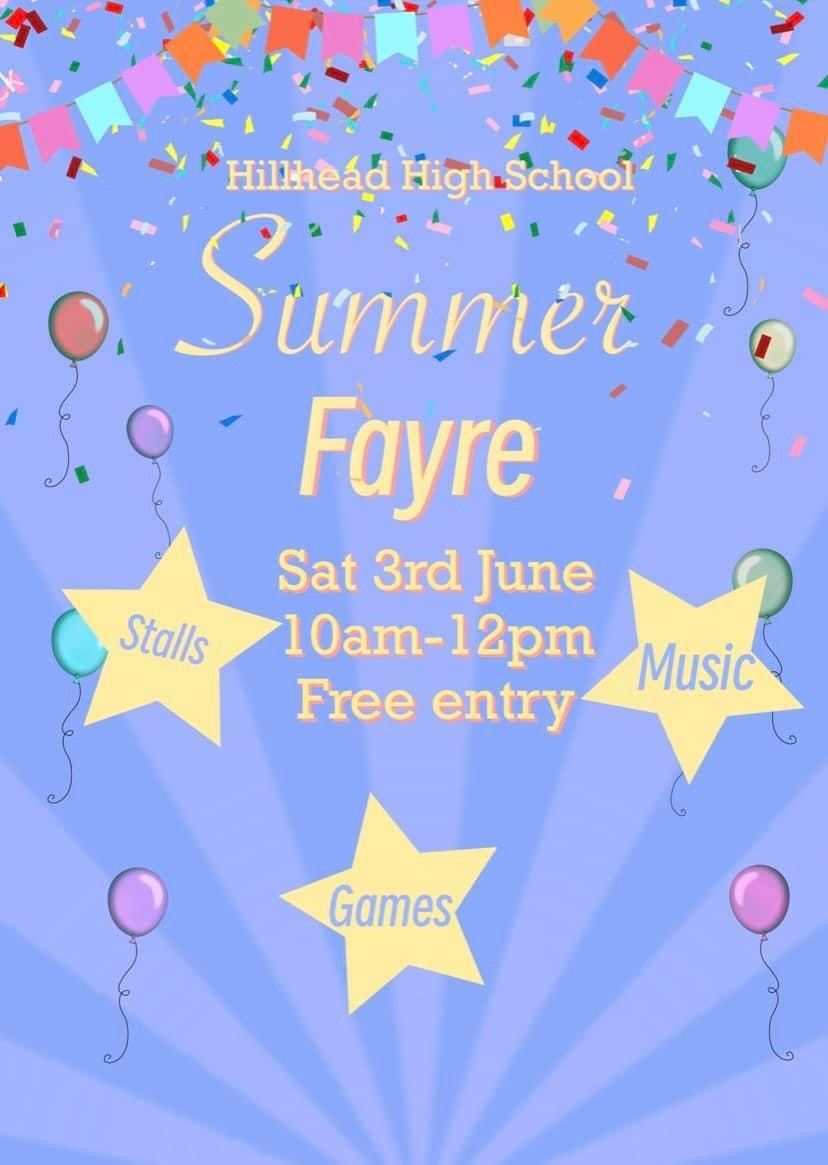 Come Along
Primary 7 Transition Resources
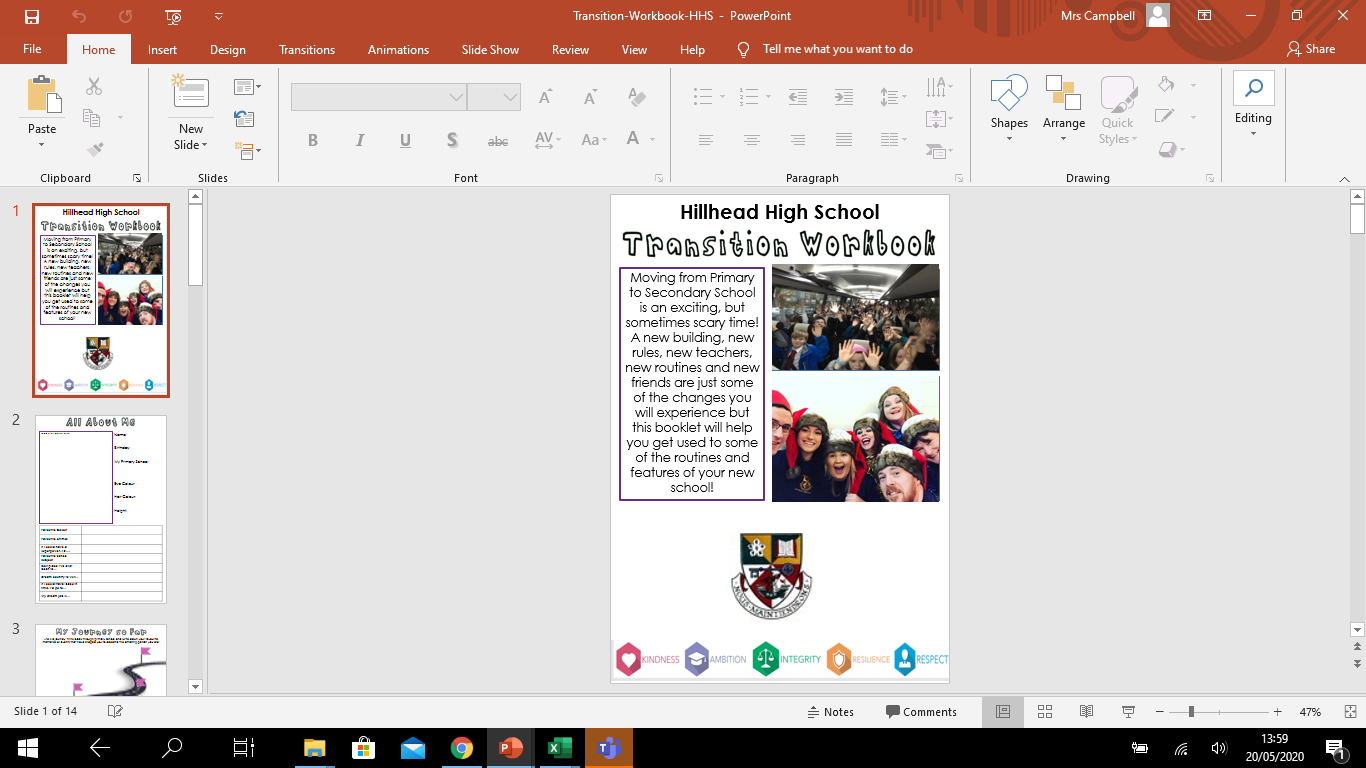 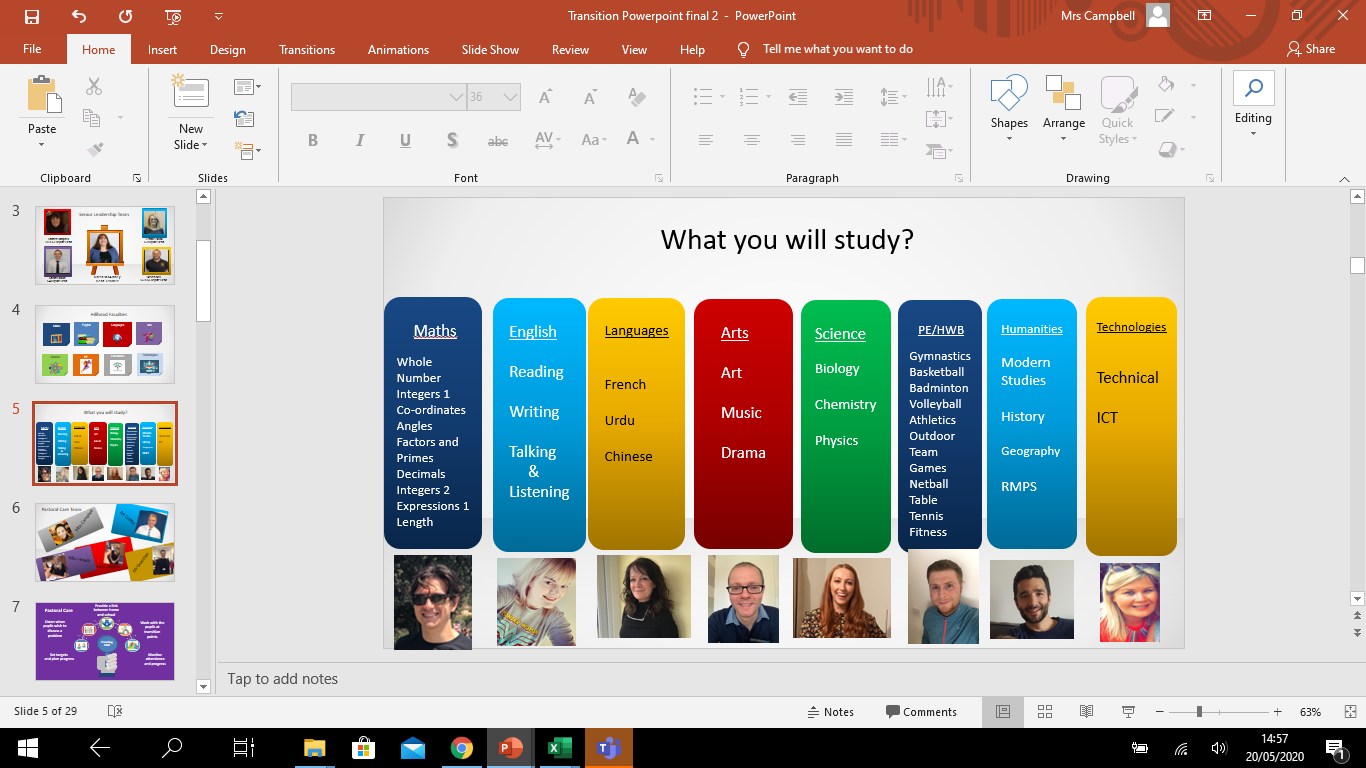 Primary Transition Workbook
Primary Virtual Tour Video
Primary Transition PowerPoint
Videos from Faculty Heads

Additional resources will be added to the Hillhead High school website
Resources can be found at:
https://blogs.glowscotland.org.uk/gc/hillheadhigh/p7-transitions/
https://www.youtube.com/channel/UCGGLSsvH065TkKC8e4bnByg/videos
https://twitter.com/HillheadHS
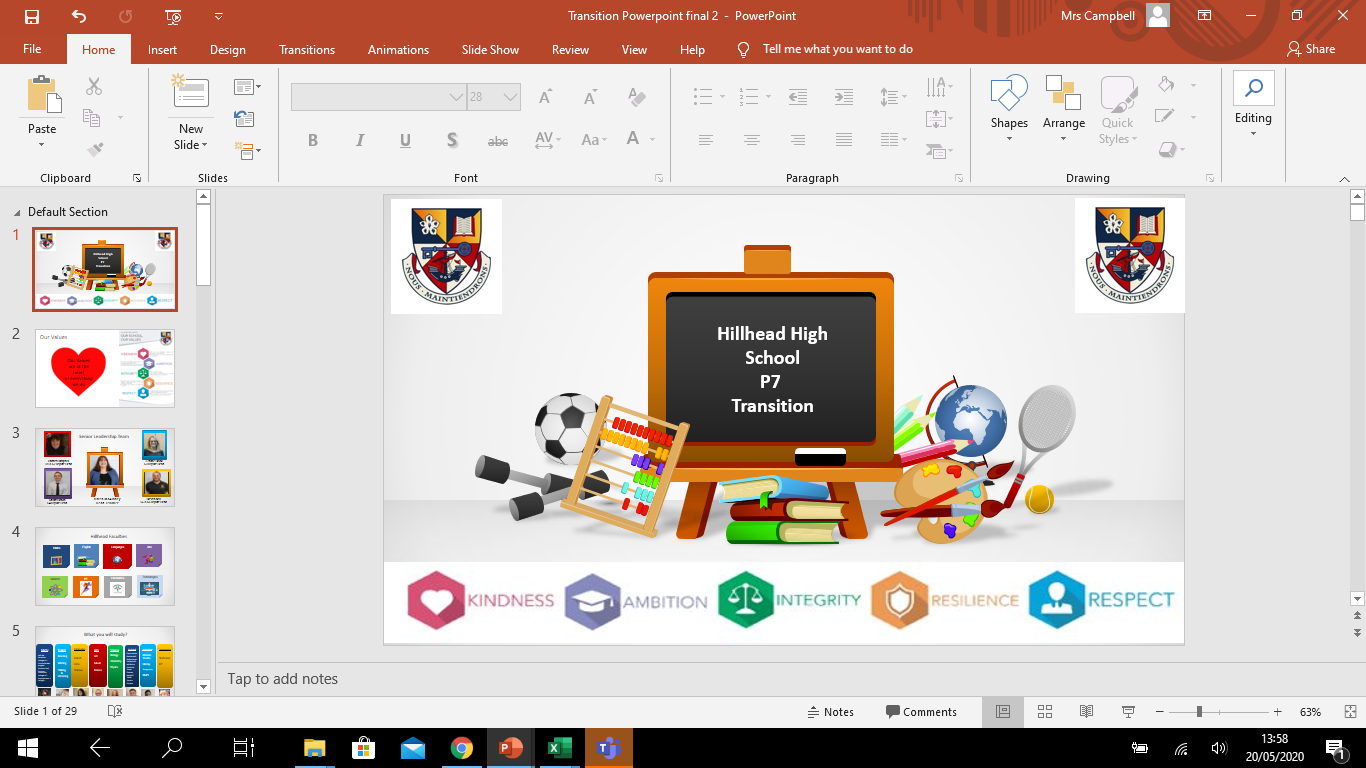 Communication

You can gain information on Hillhead High in the following ways:

Hillhead High School Website
https://blogs.glowscotland.org.uk/gc/hillheadhigh/home/

Hillhead High School Twitter
https://twitter.com/HillheadHS


You can also contact Mrs Campbell, Depute Head Teacher by email at 
gw10Campbellharriet@glow.sch.uk
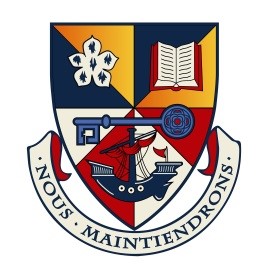 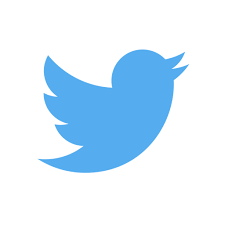 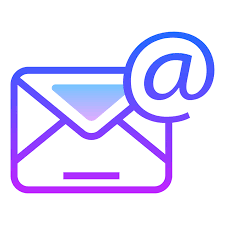 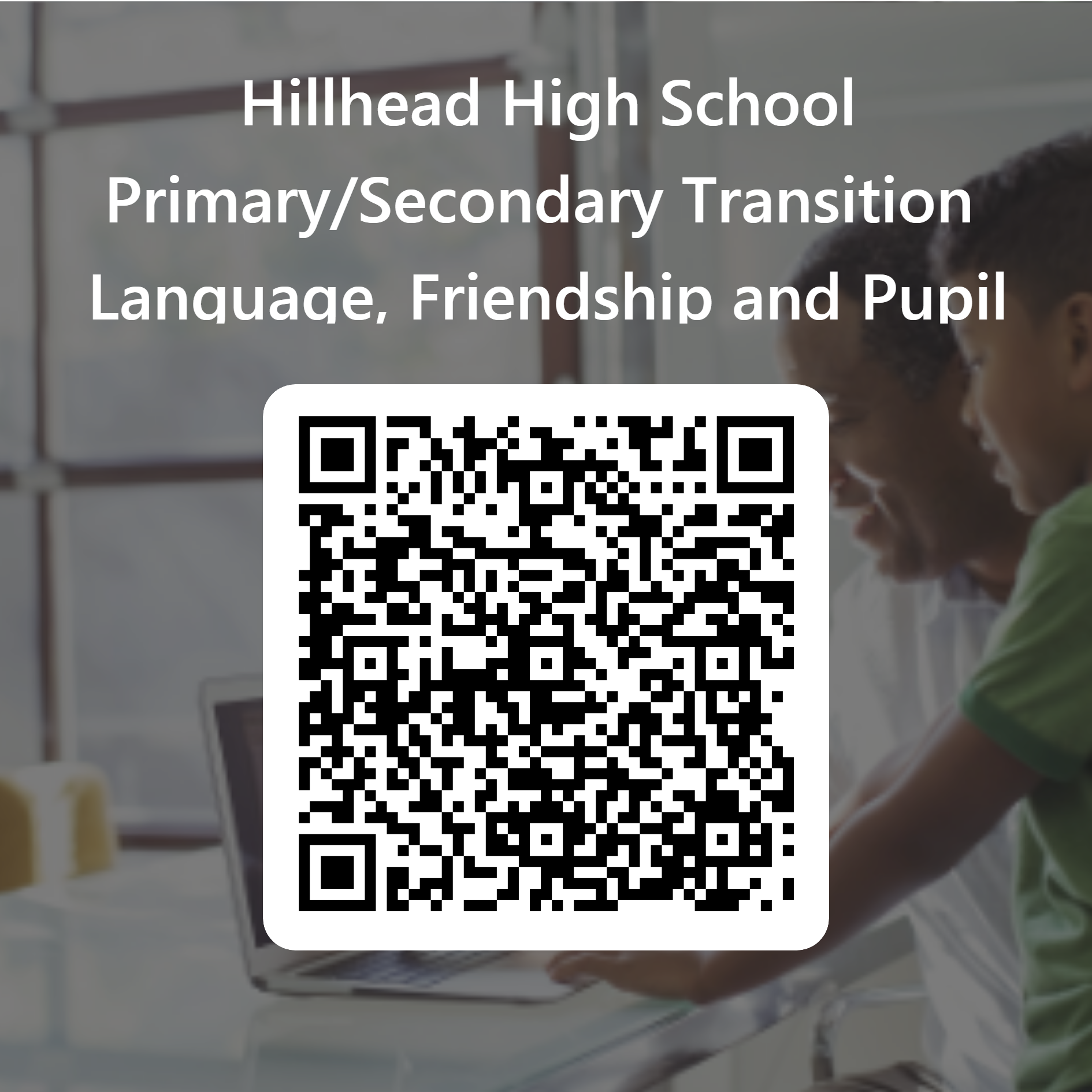 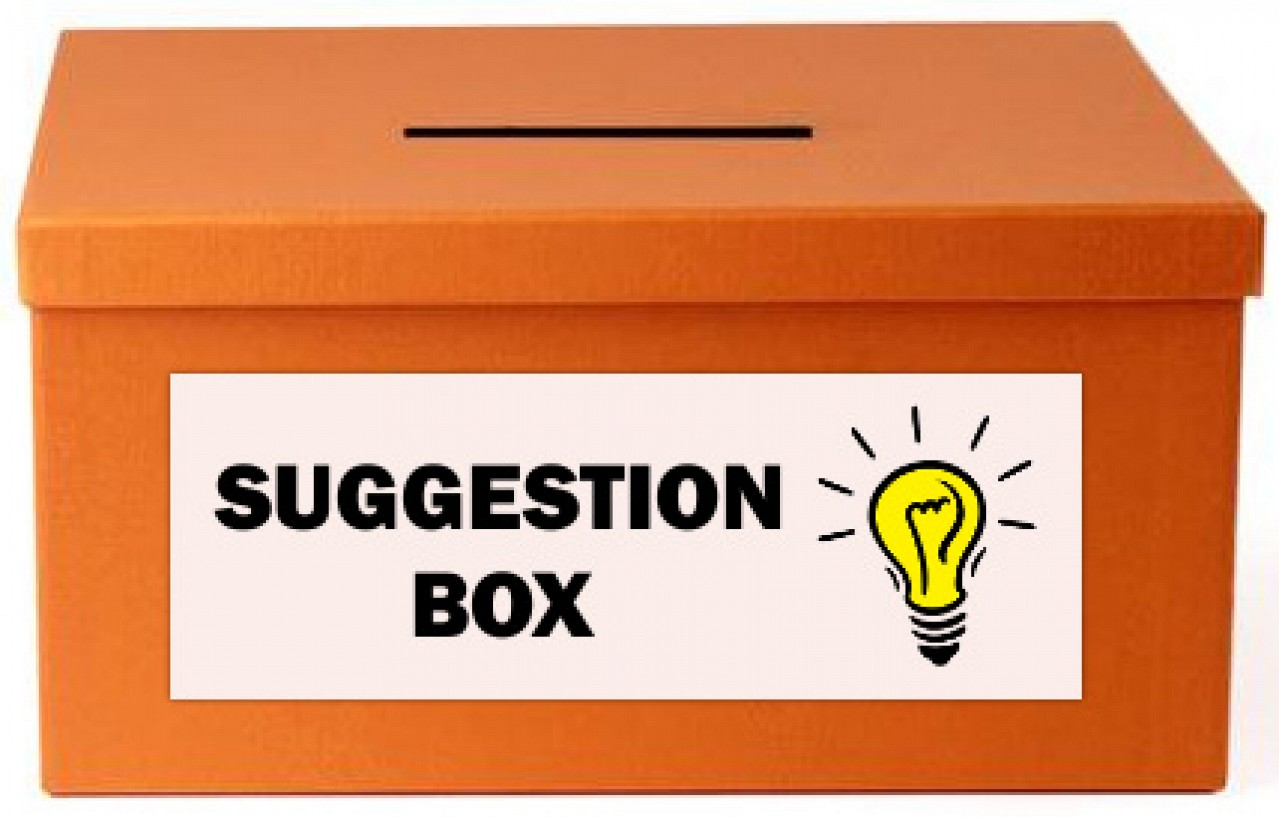 We look forward to seeing you at
Hillhead High
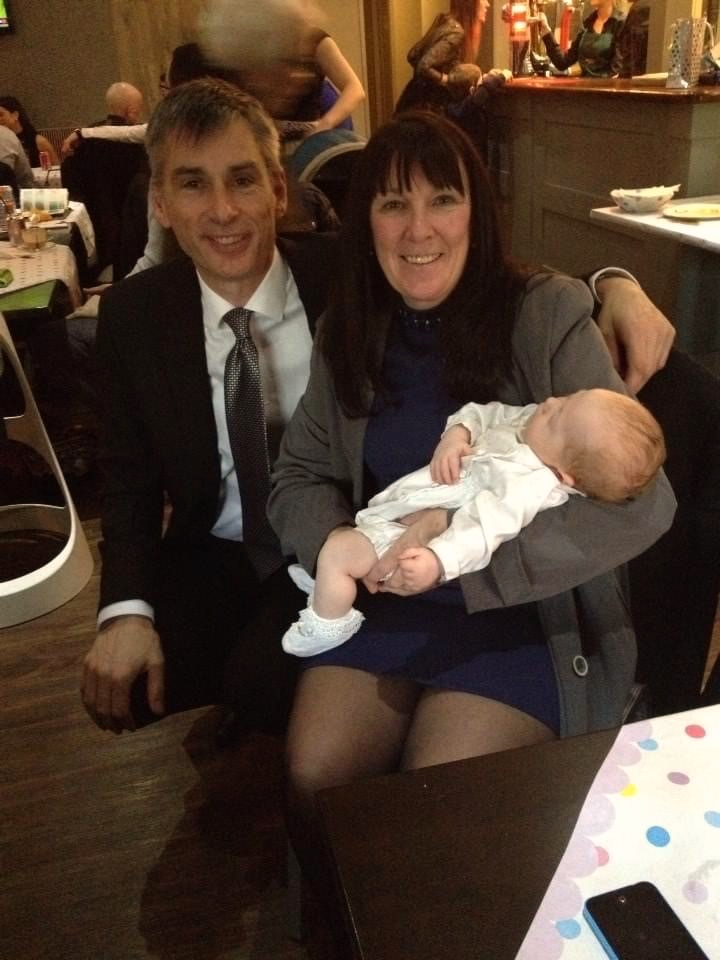 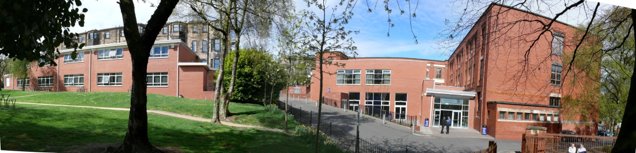